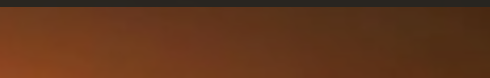 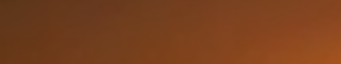 Software de controle e manutenção de equipamentos
www.psg-e.com
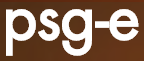 Apresentação do software psg-e
Controle e manutenção de equipamentos
Belo Horizonte / MG
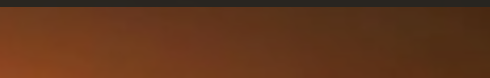 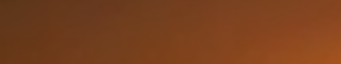 Software de controle e manutenção de equipamentos
www.psg-e.com
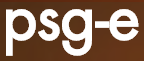 Nome:
- Daniel Andrade Bichuette Coelho

Formação:
- Engenharia Civil – Uniube – Universidade de Uberaba - MG

Pós-graduação:
- MBA Executivo – IBMEC/BH - MG
- MBA Gestão de Negócios para Construção Pesada – FGV/Sicepot - MG

Certificação:
- Notório Saber em Engenharia de Custos - IBEC – Instituto Brasileiro de Engenharia de Custos
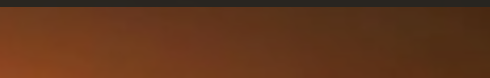 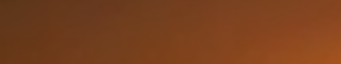 Software de controle e manutenção de equipamentos
www.psg-e.com
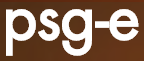 Quais são os motivos que fazem com que as empresas não coloquem em prática softwares de controles de custos de equipamentos?

Implantação complexa. Geralmente são implantados por equipes de TI que na grande maioria das vezes não conhecem sobre o negócio, inviabilizando a operação.
Os input´s, entradas de dados, são feitos em telas não amigáveis, necessitando de treinamentos específicos.
Devido a complexidade, os lançamentos demandam períodos longos para a inclusão dos dados. Necessidade de muitas pessoas na operação.
Necessidade de elaboração de relatórios customizados.
Controles isolados, como se existissem vários módulos dentro do software de controle de equipamentos. Não são conclusivos.
Não geram informações gerenciais. Pouco servem para tomadas de decisões em níveis táticos e estratégicos da empresa.
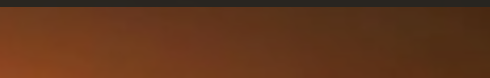 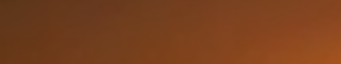 Software de controle e manutenção de equipamentos
www.psg-e.com
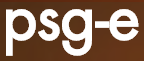 Principais características do software psg-e...
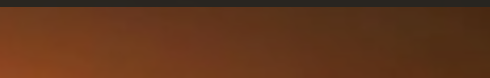 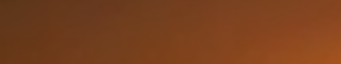 Software de controle e manutenção de equipamentos
www.psg-e.com
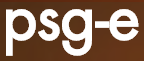 Principais funcionalidades do software psg-e...

Fácil utilização.
Informações diversas em apenas uma página.
Indicadores gerenciais.
Estratégico



Tático



Operacional
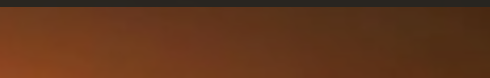 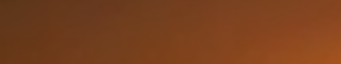 Software de controle e manutenção de equipamentos
www.psg-e.com
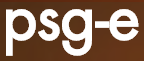 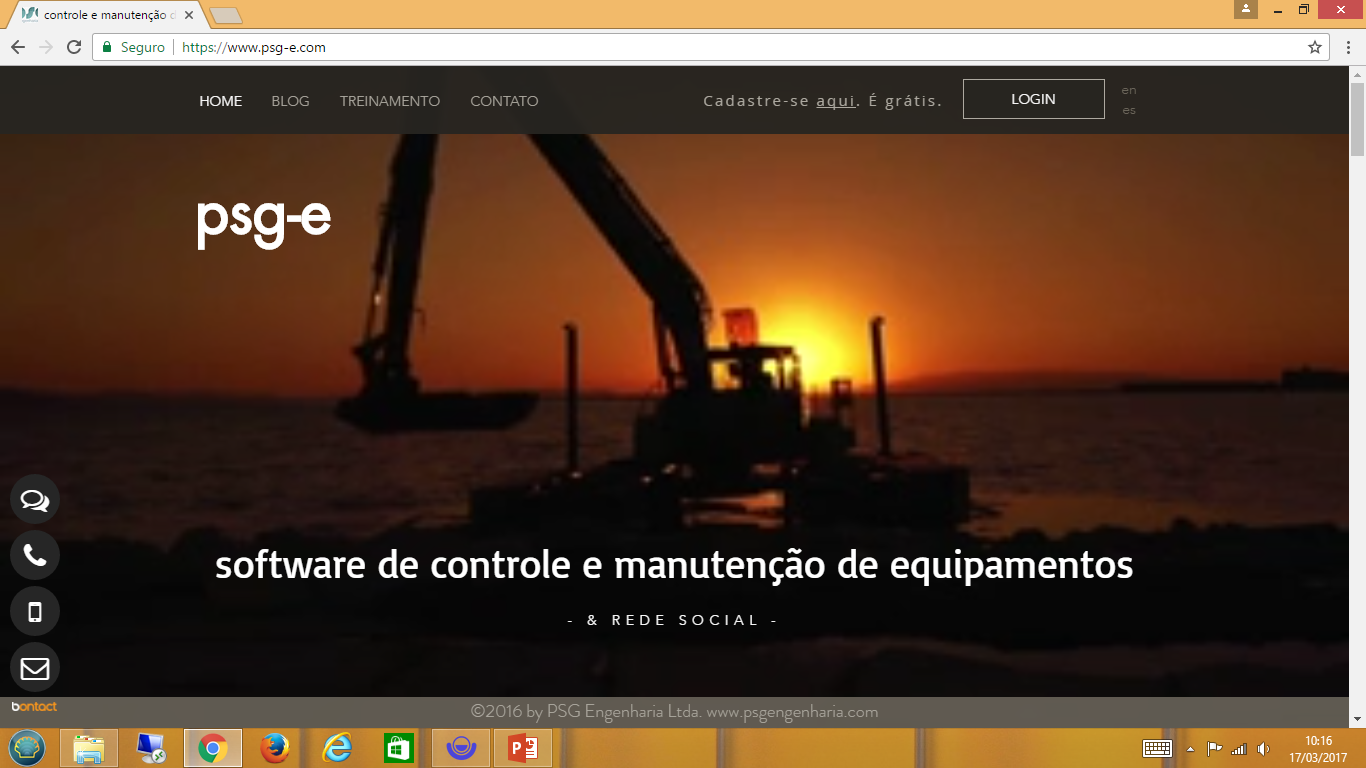 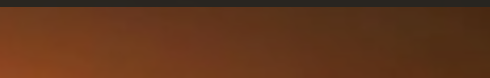 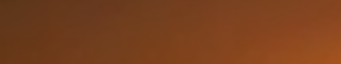 Software de controle e manutenção de equipamentos
www.psg-e.com
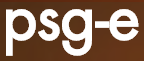 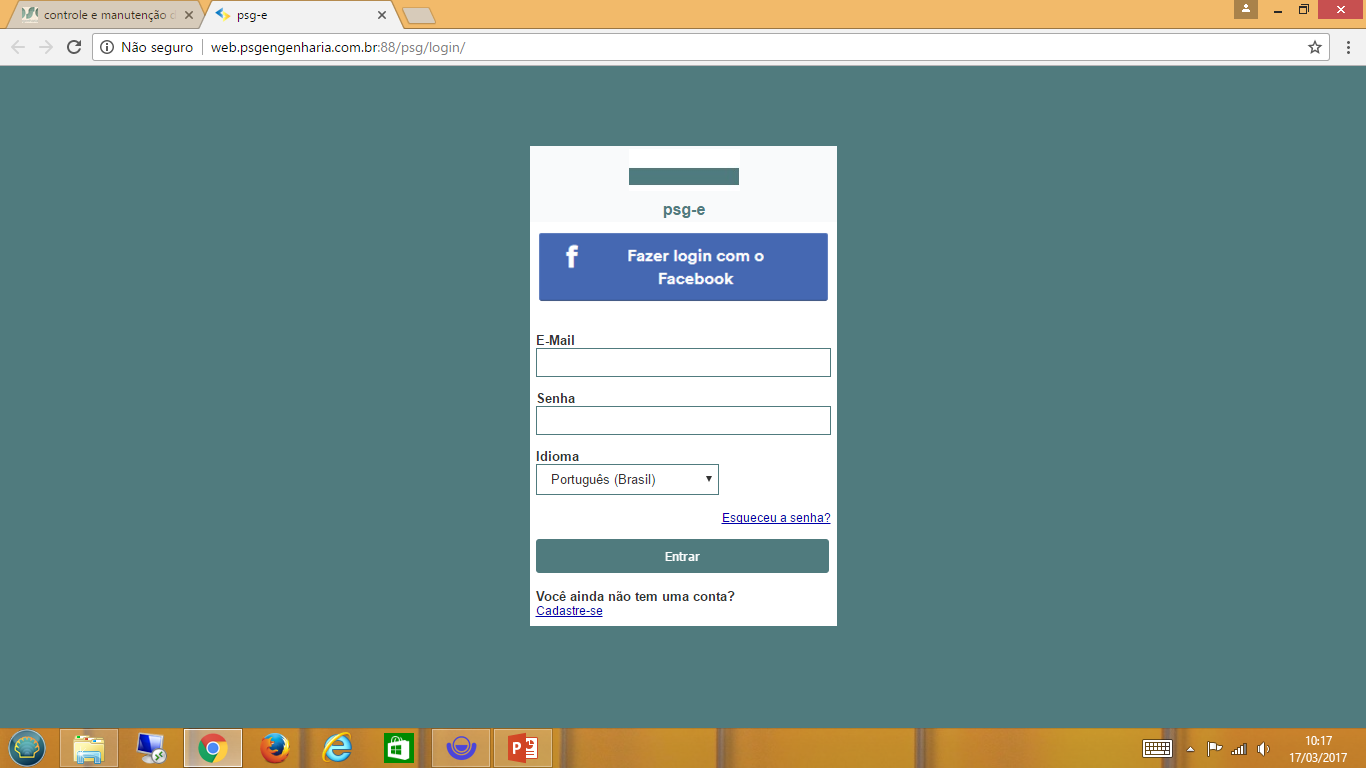 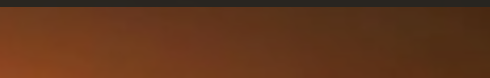 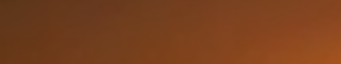 Software de controle e manutenção de equipamentos
www.psg-e.com
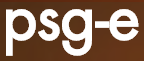 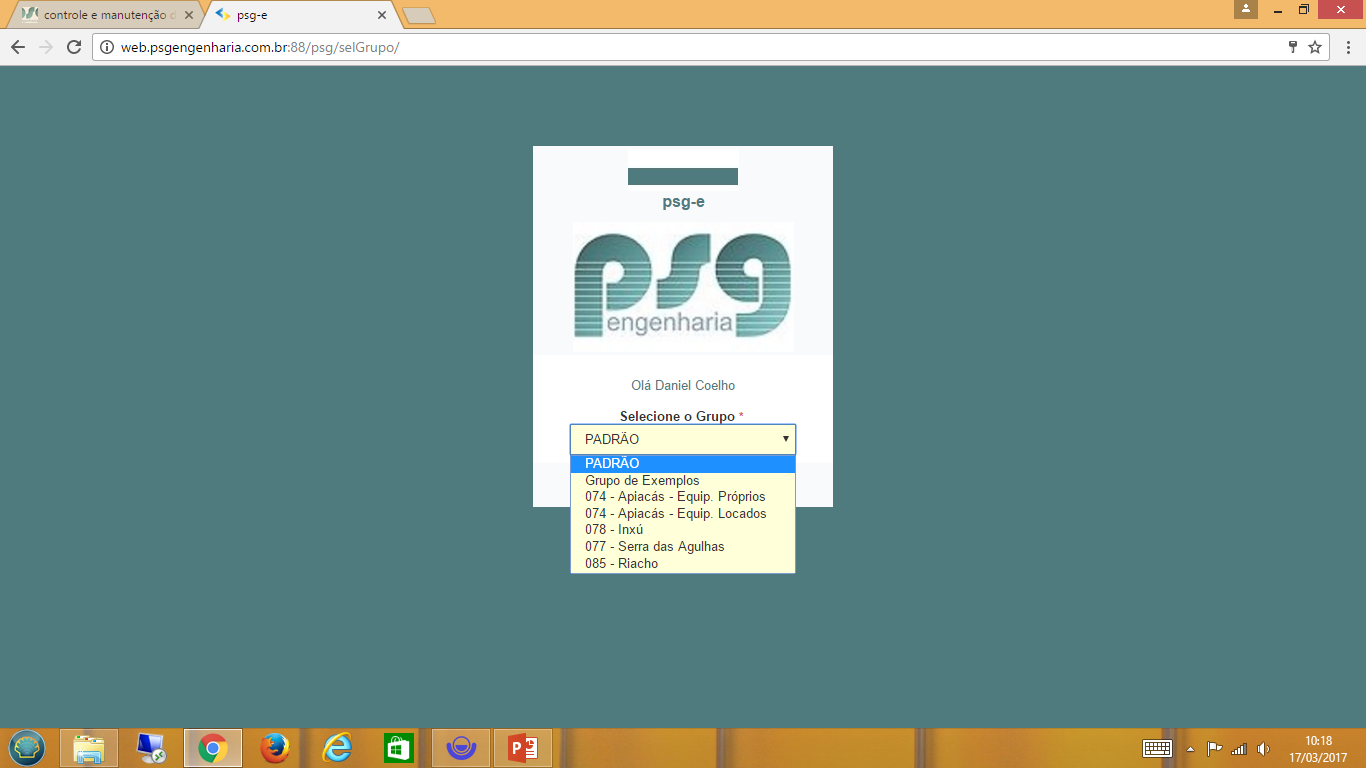 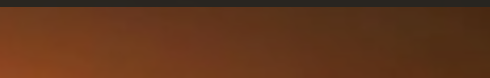 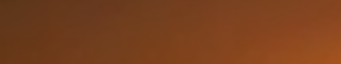 Software de controle e manutenção de equipamentos
www.psg-e.com
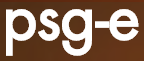 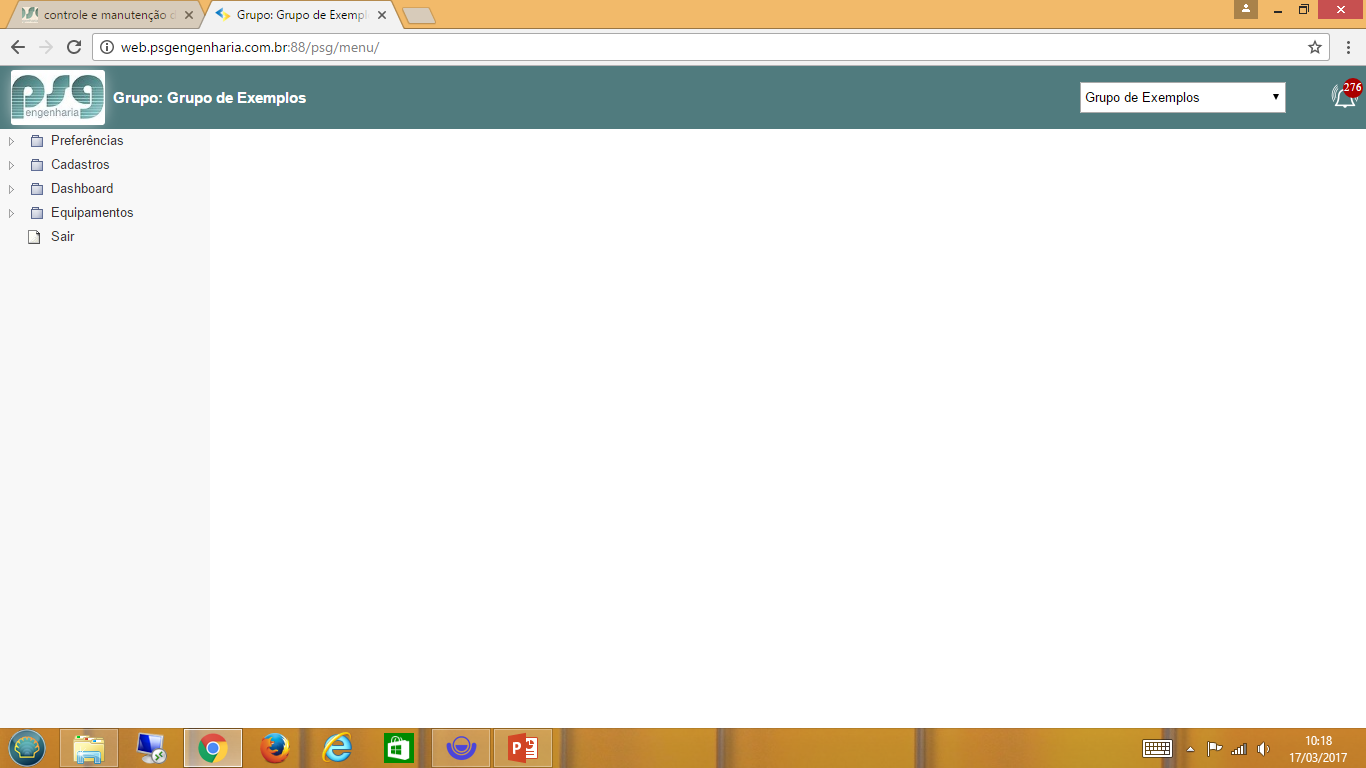 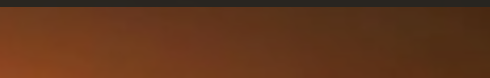 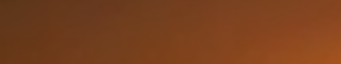 Software de controle e manutenção de equipamentos
www.psg-e.com
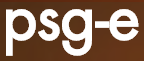 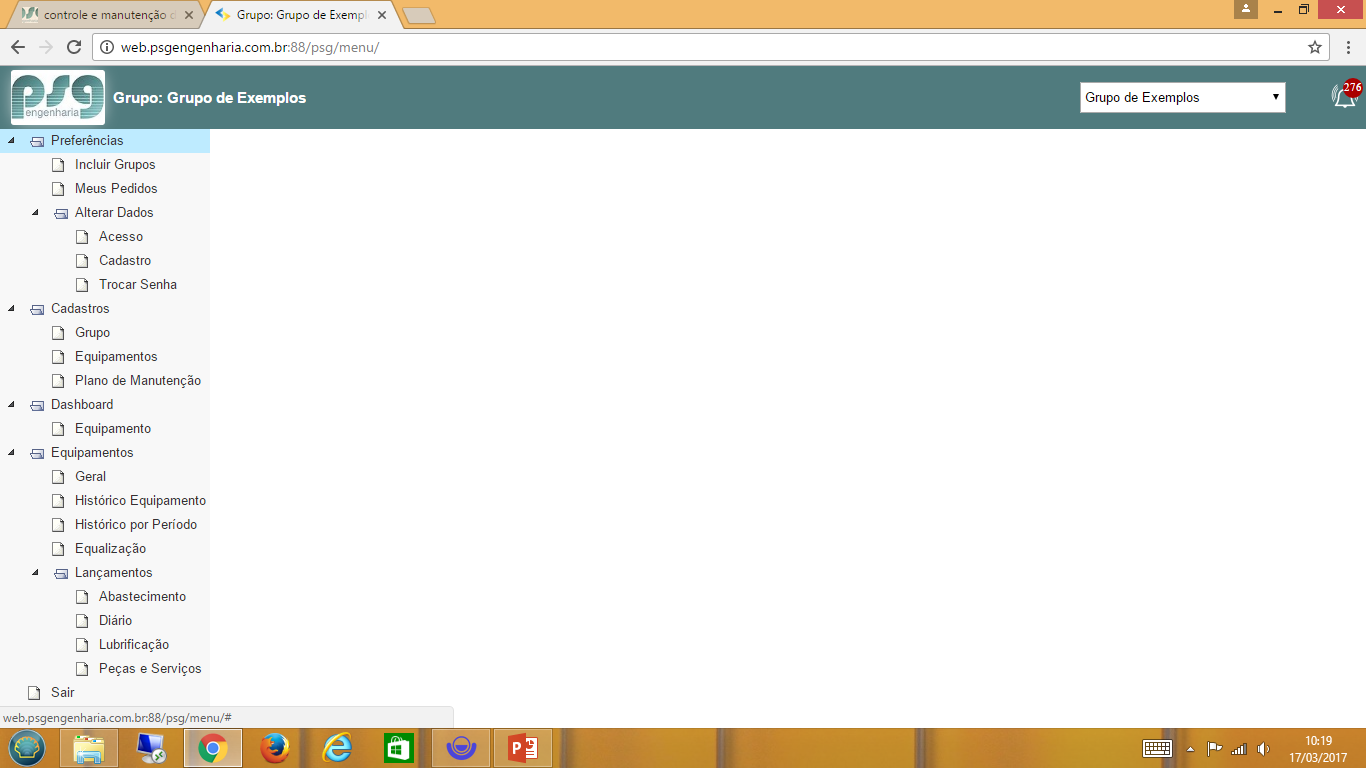 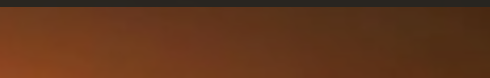 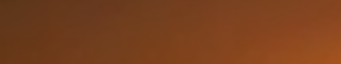 Software de controle e manutenção de equipamentos
www.psg-e.com
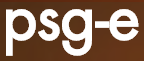 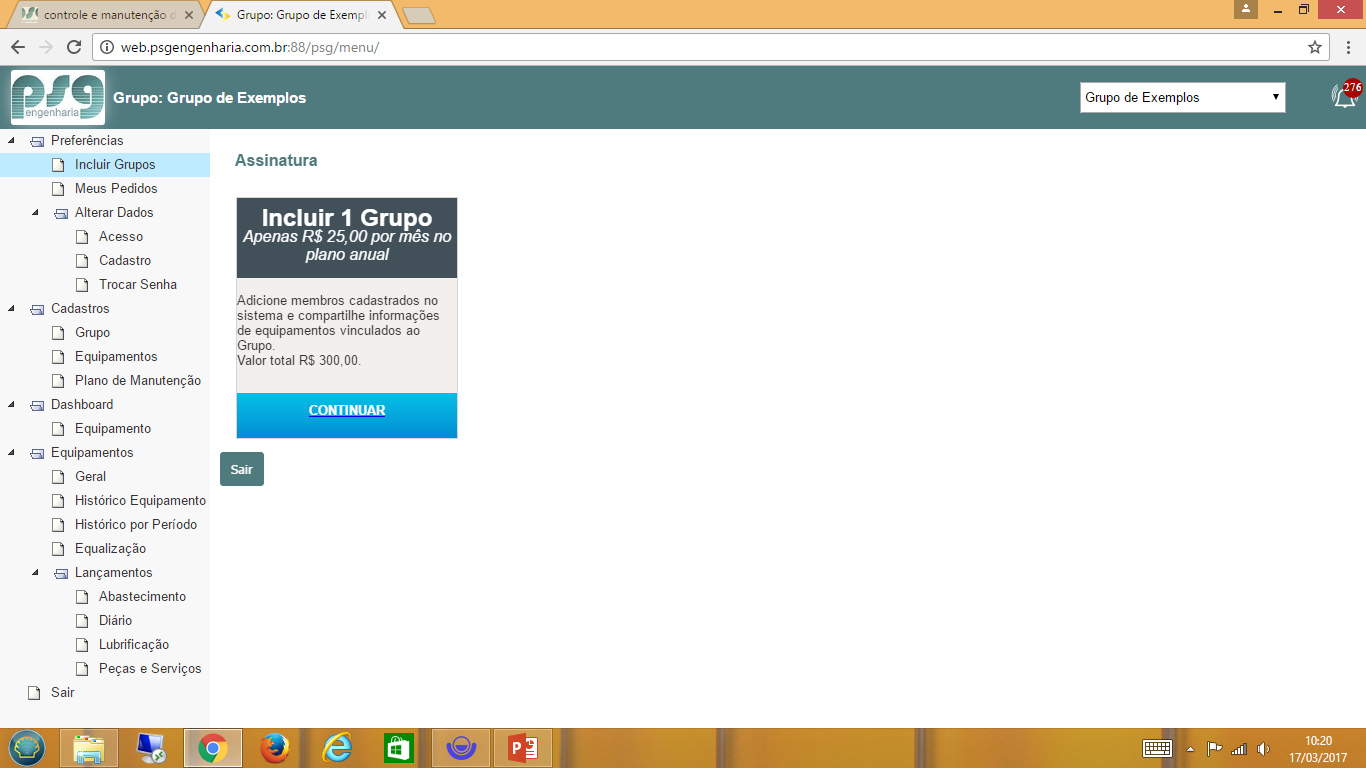 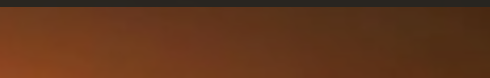 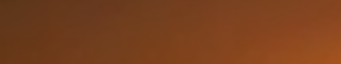 Software de controle e manutenção de equipamentos
www.psg-e.com
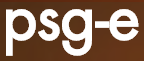 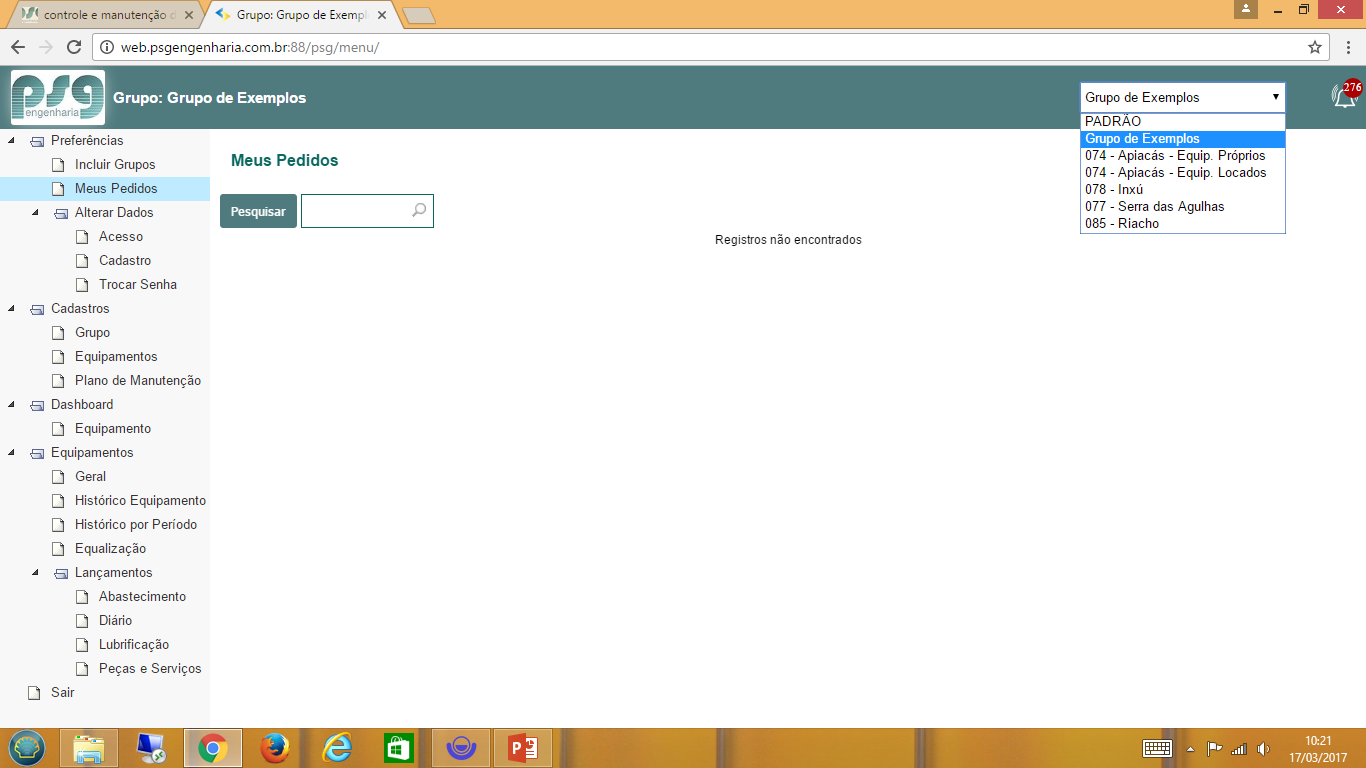 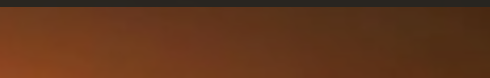 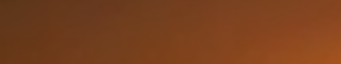 Software de controle e manutenção de equipamentos
www.psg-e.com
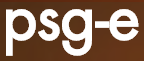 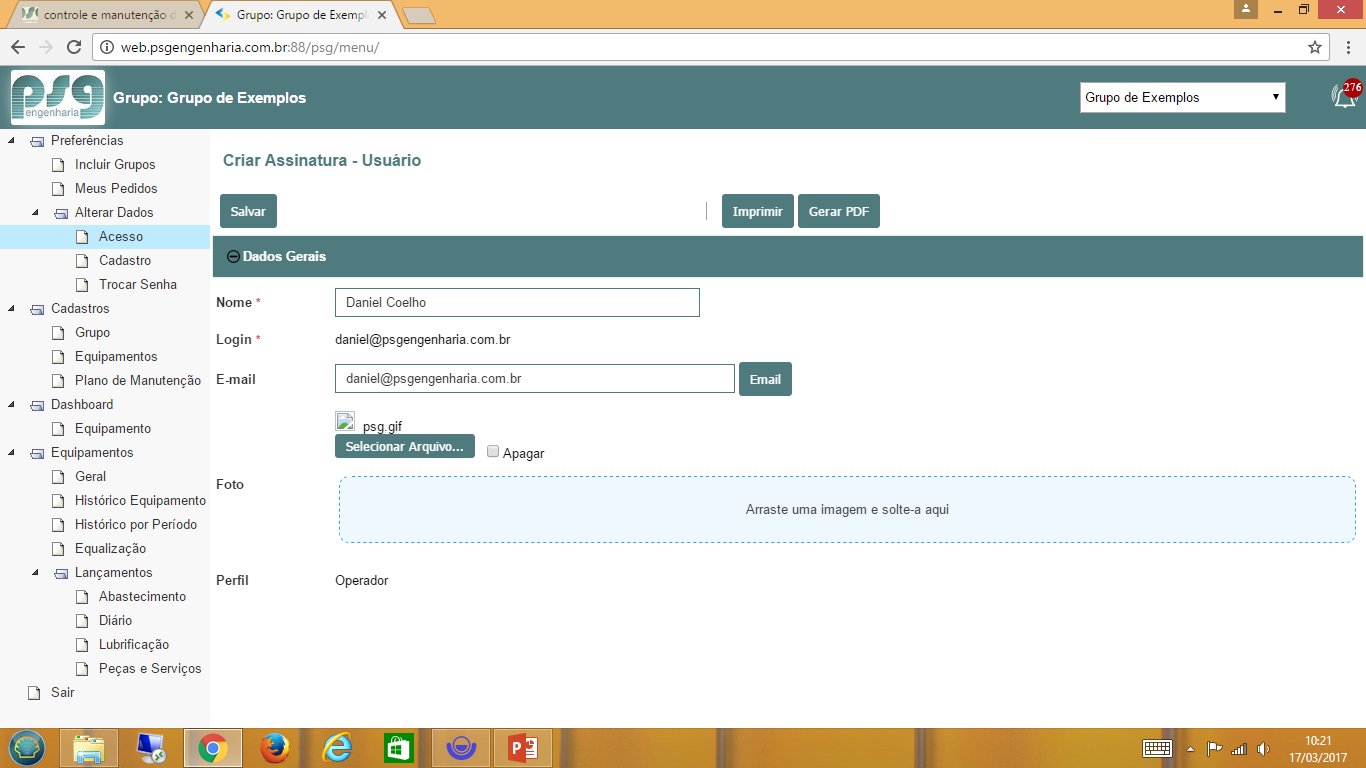 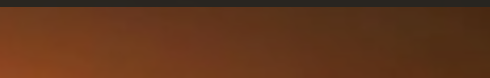 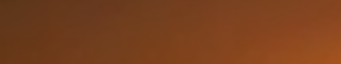 Software de controle e manutenção de equipamentos
www.psg-e.com
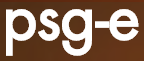 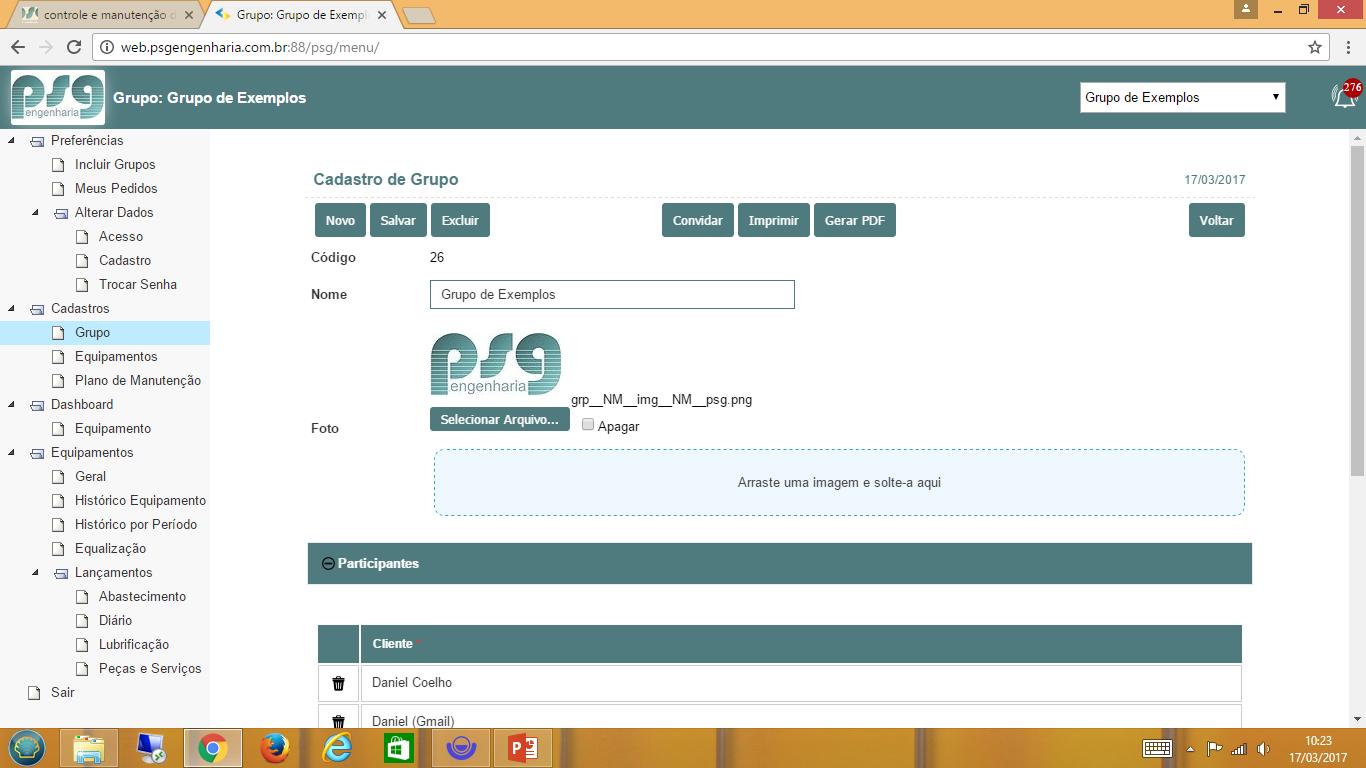 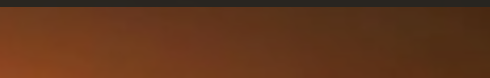 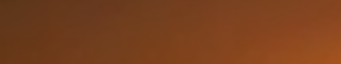 Software de controle e manutenção de equipamentos
www.psg-e.com
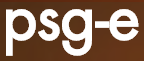 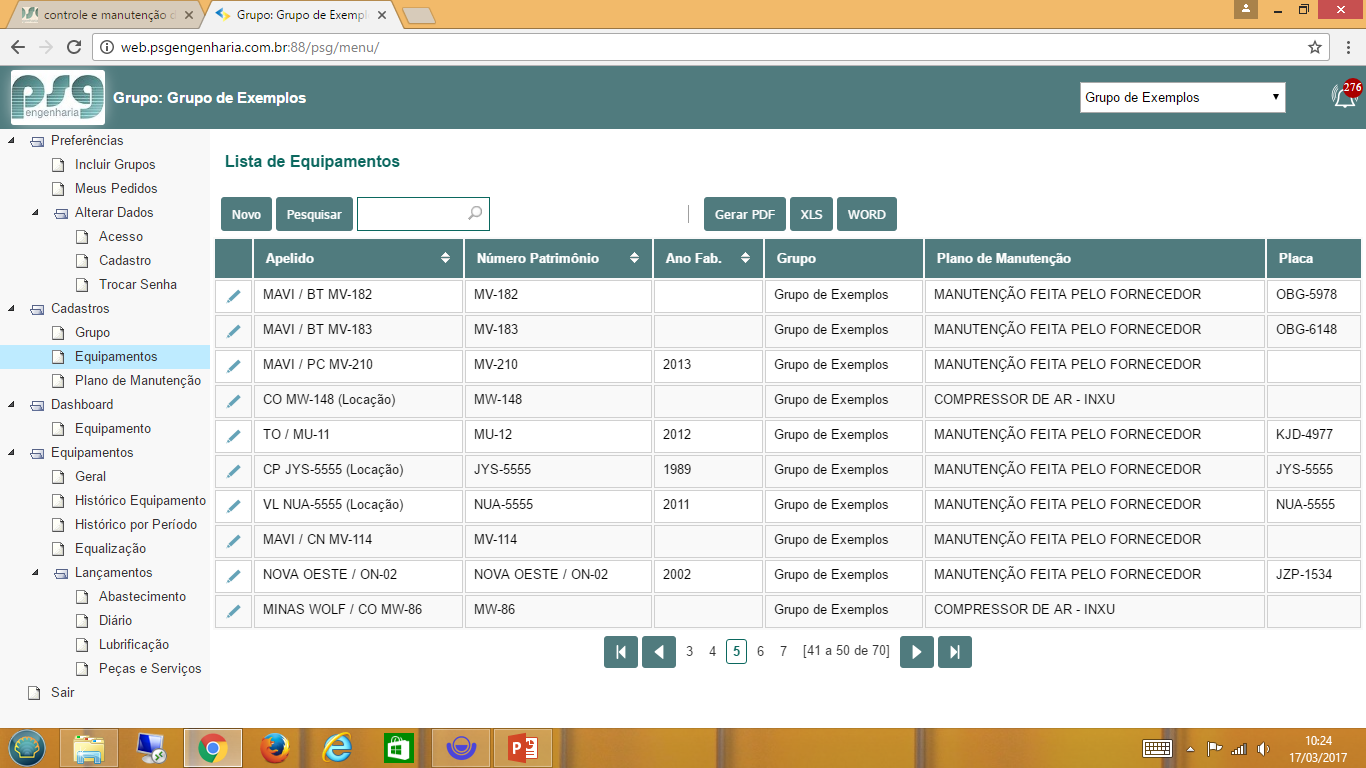 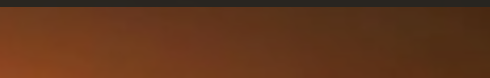 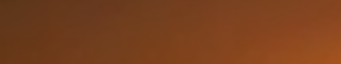 Software de controle e manutenção de equipamentos
www.psg-e.com
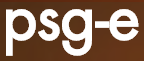 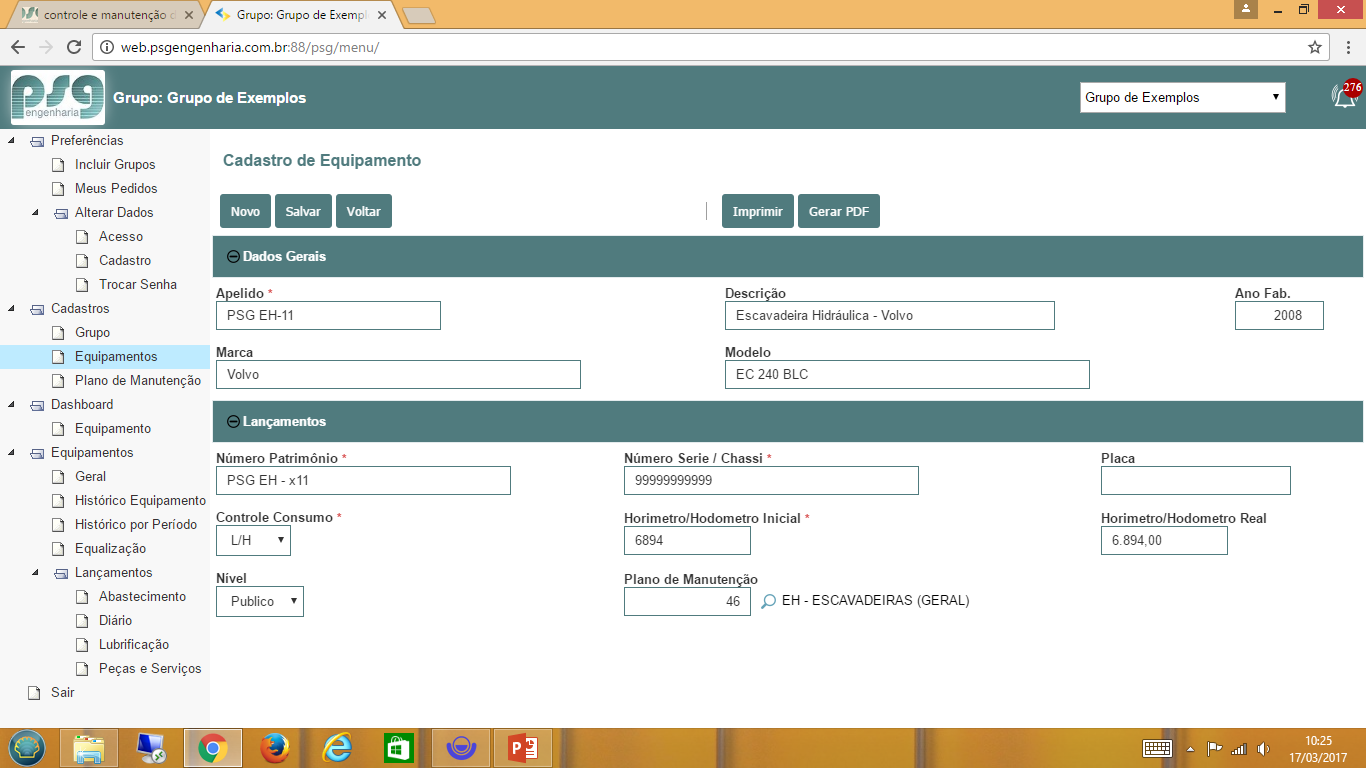 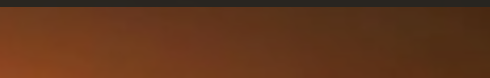 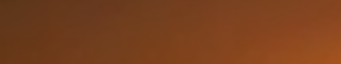 Software de controle e manutenção de equipamentos
www.psg-e.com
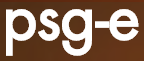 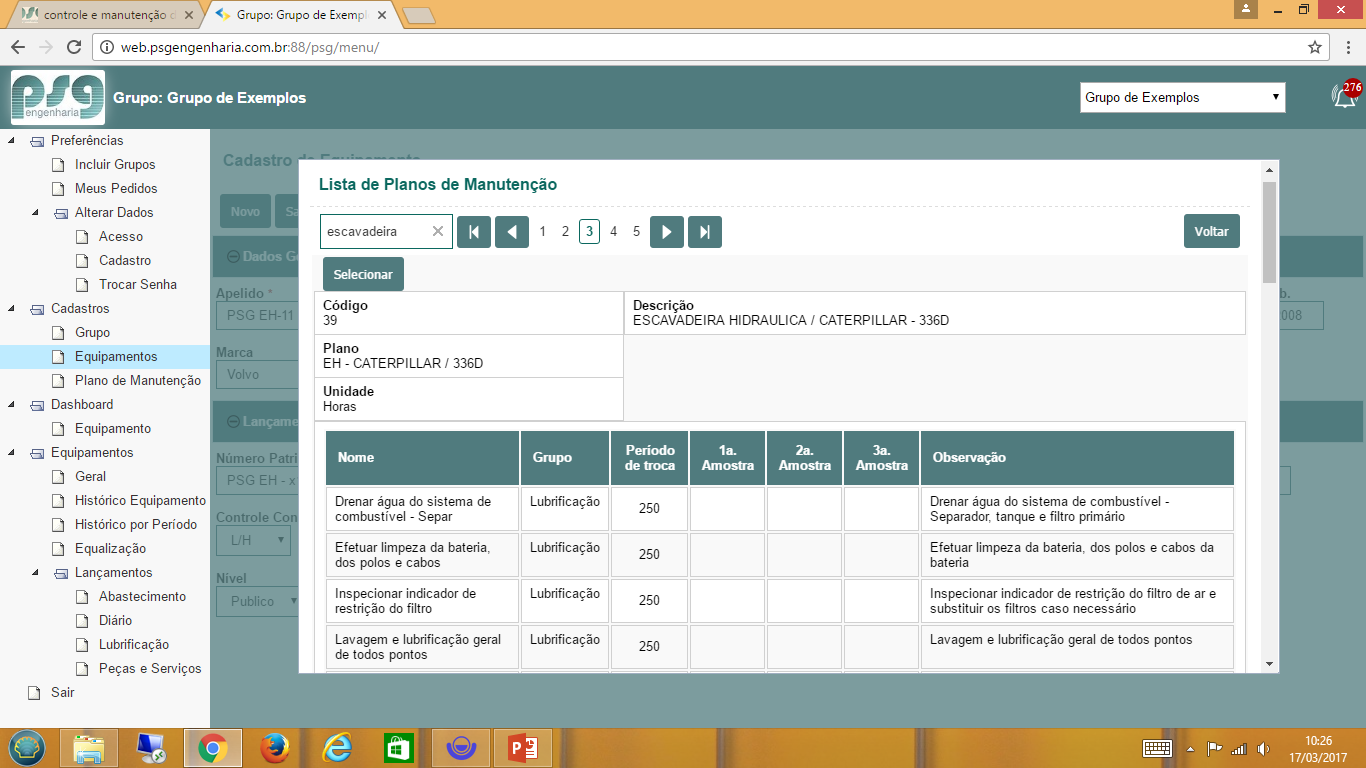 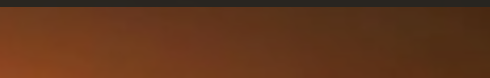 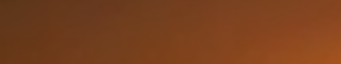 Software de controle e manutenção de equipamentos
www.psg-e.com
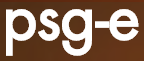 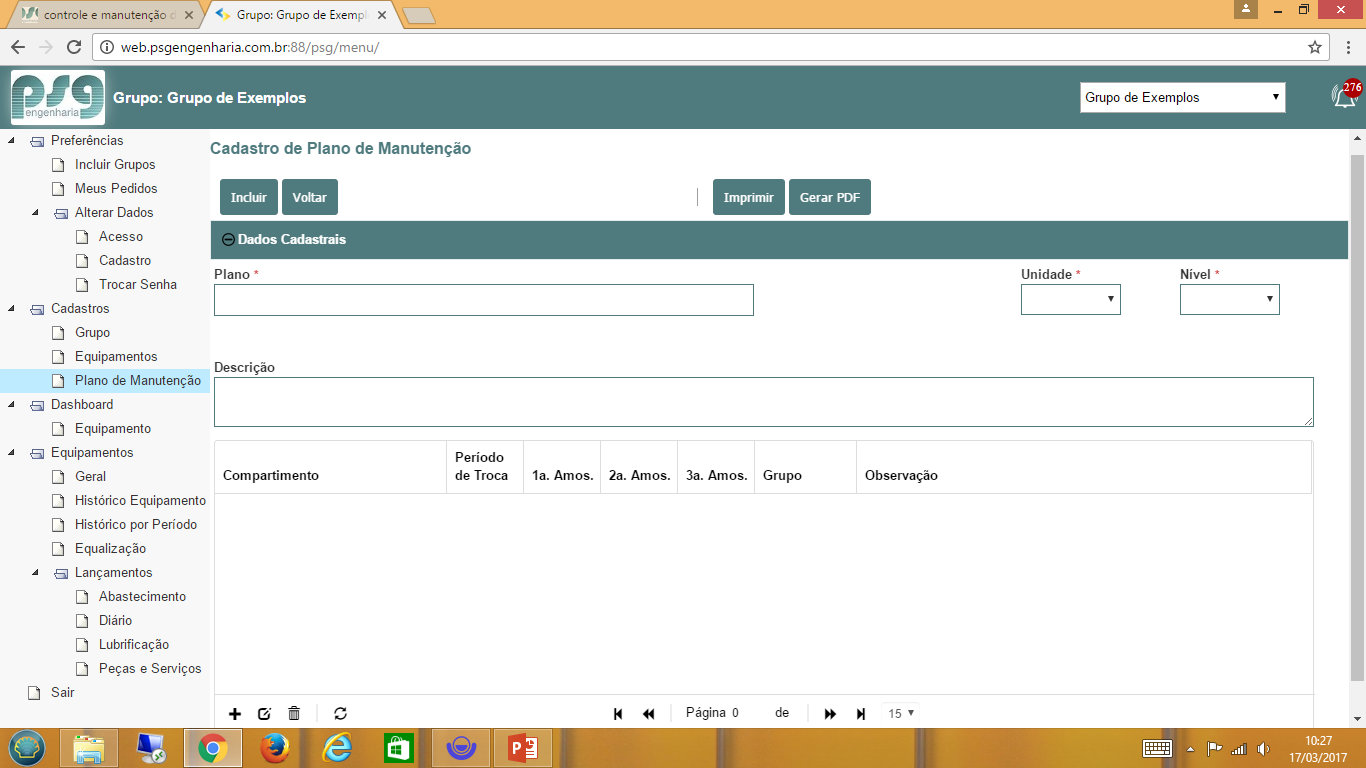 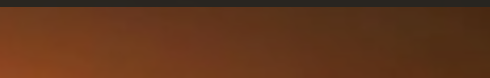 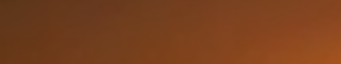 Software de controle e manutenção de equipamentos
www.psg-e.com
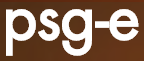 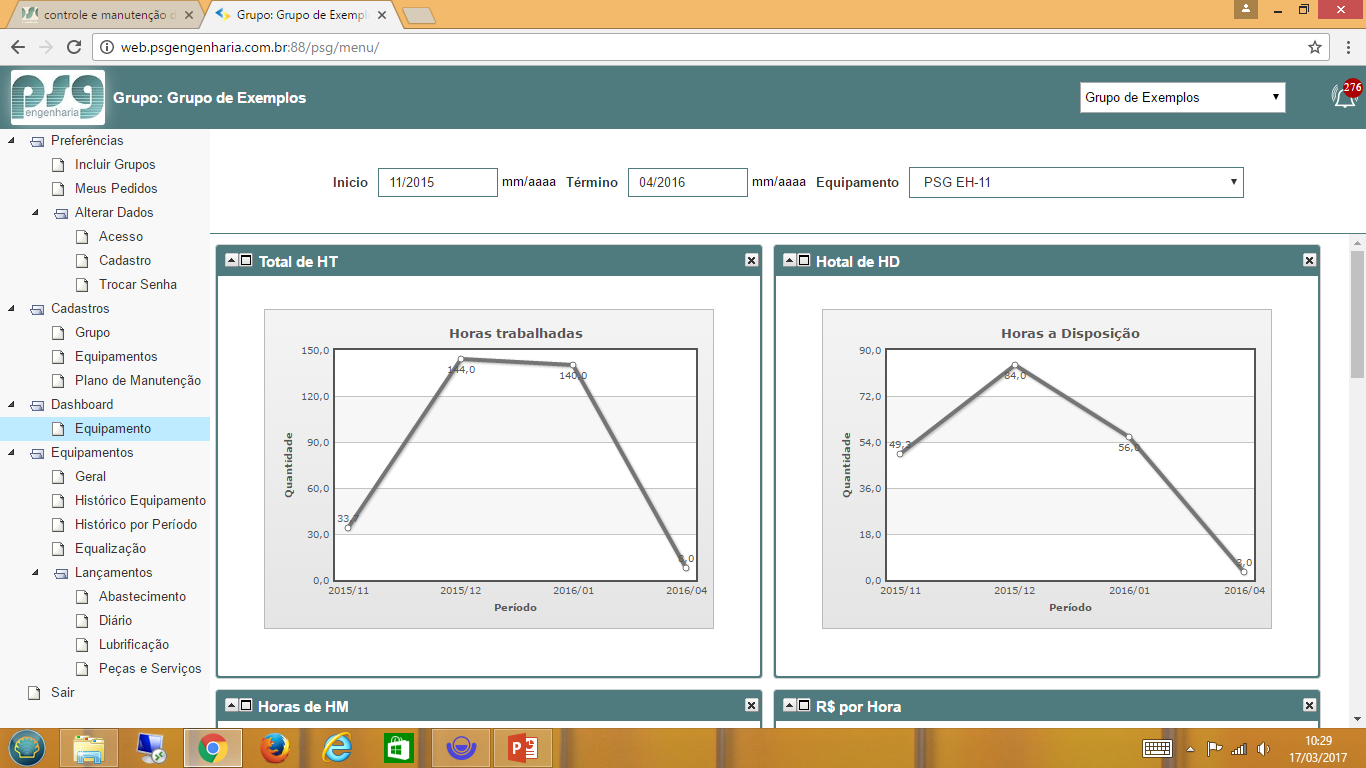 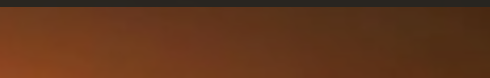 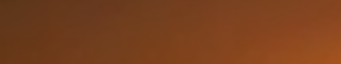 Software de controle e manutenção de equipamentos
www.psg-e.com
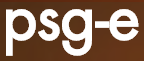 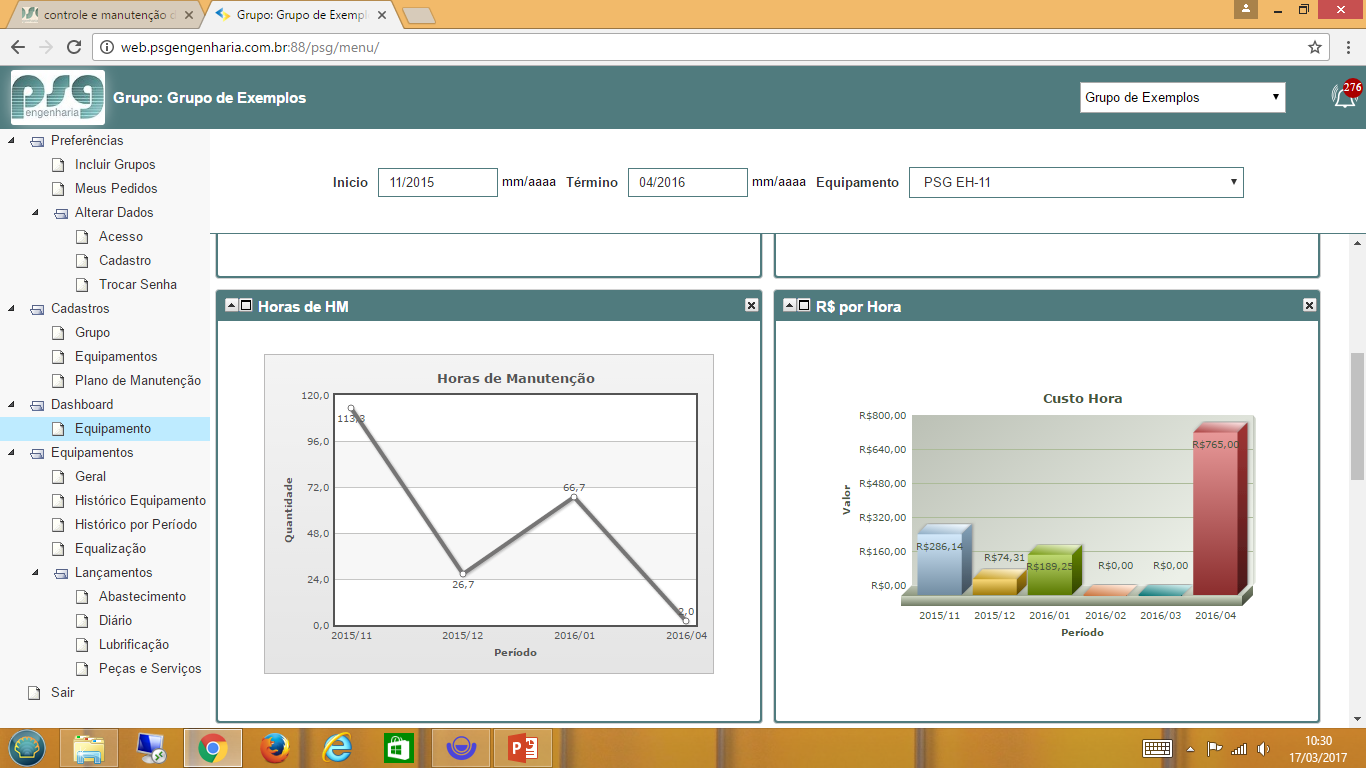 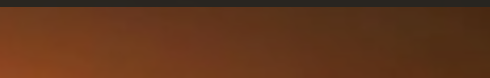 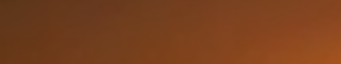 Software de controle e manutenção de equipamentos
www.psg-e.com
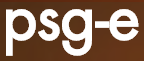 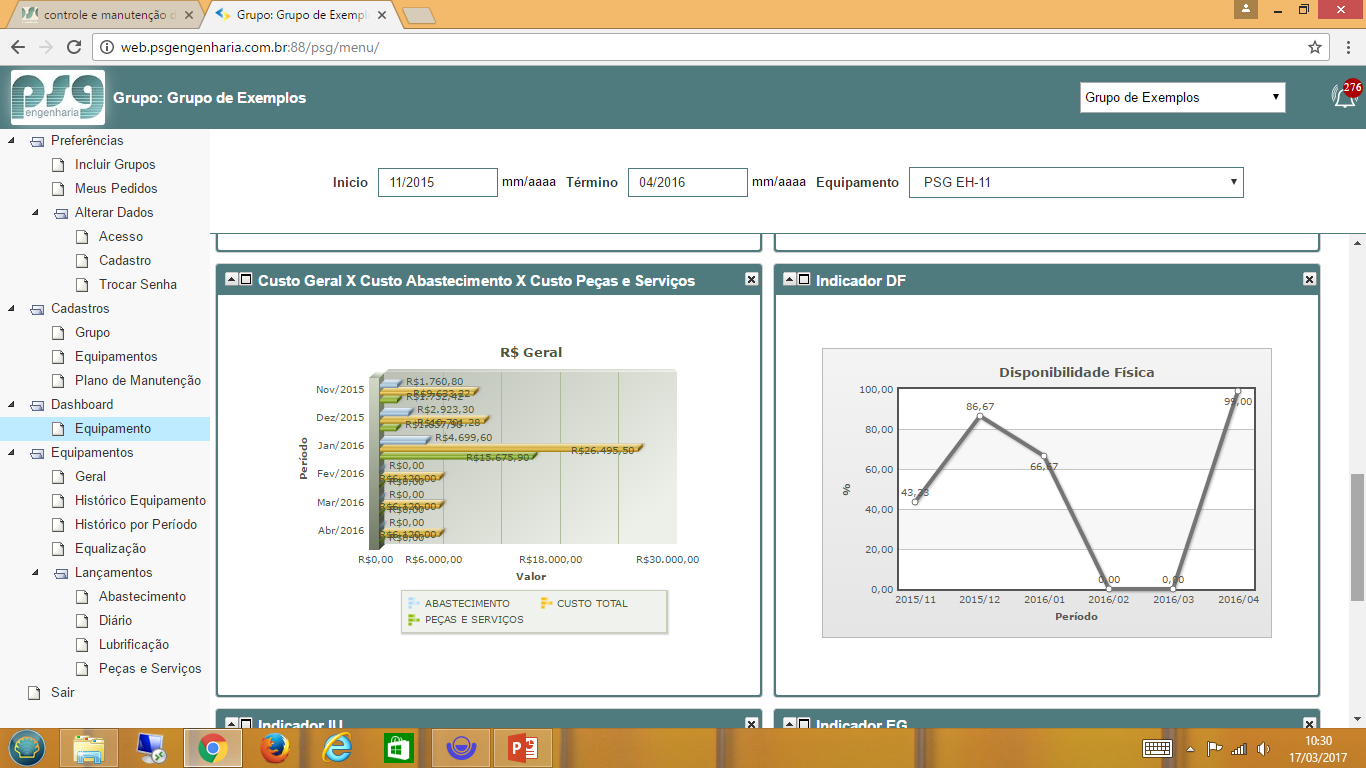 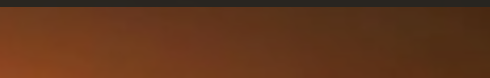 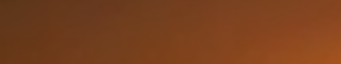 Software de controle e manutenção de equipamentos
www.psg-e.com
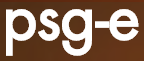 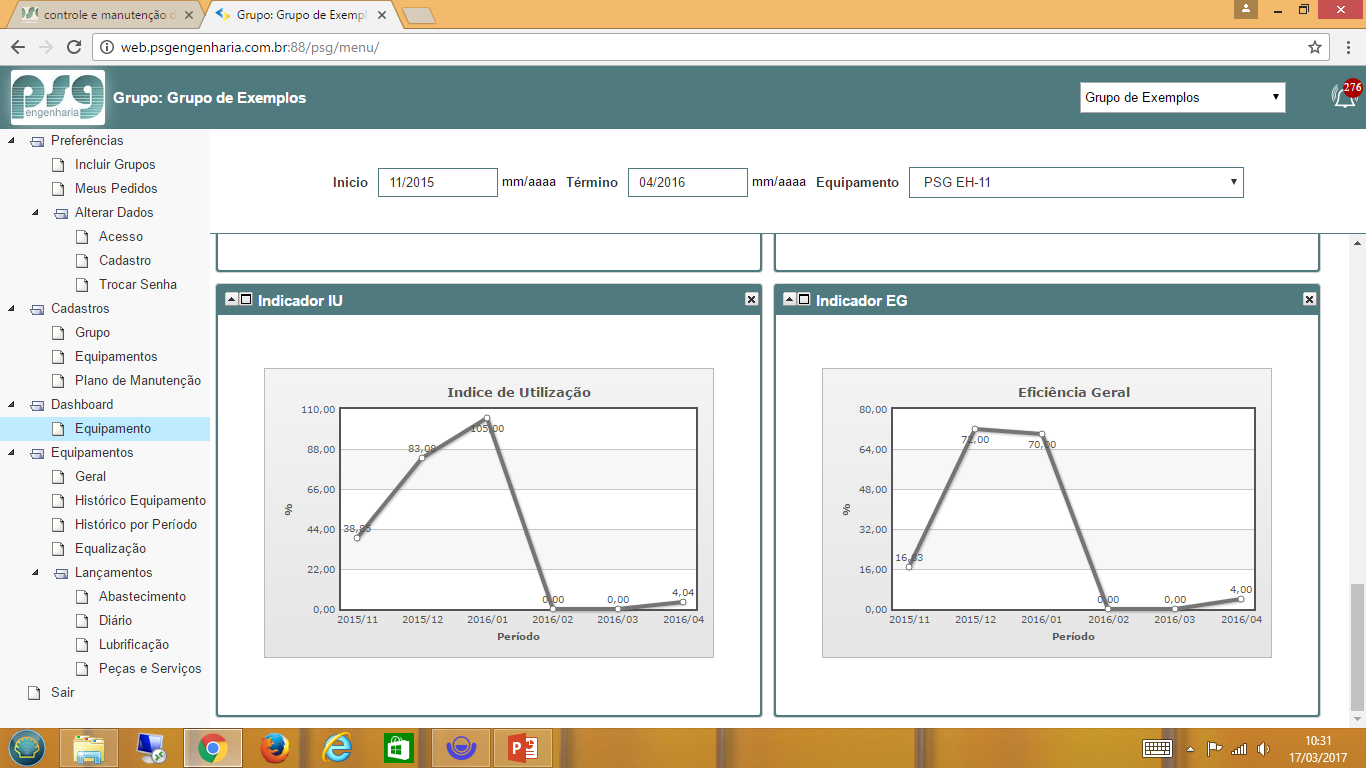 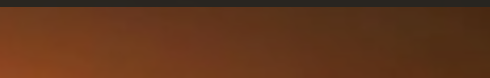 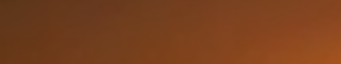 Software de controle e manutenção de equipamentos
www.psg-e.com
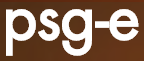 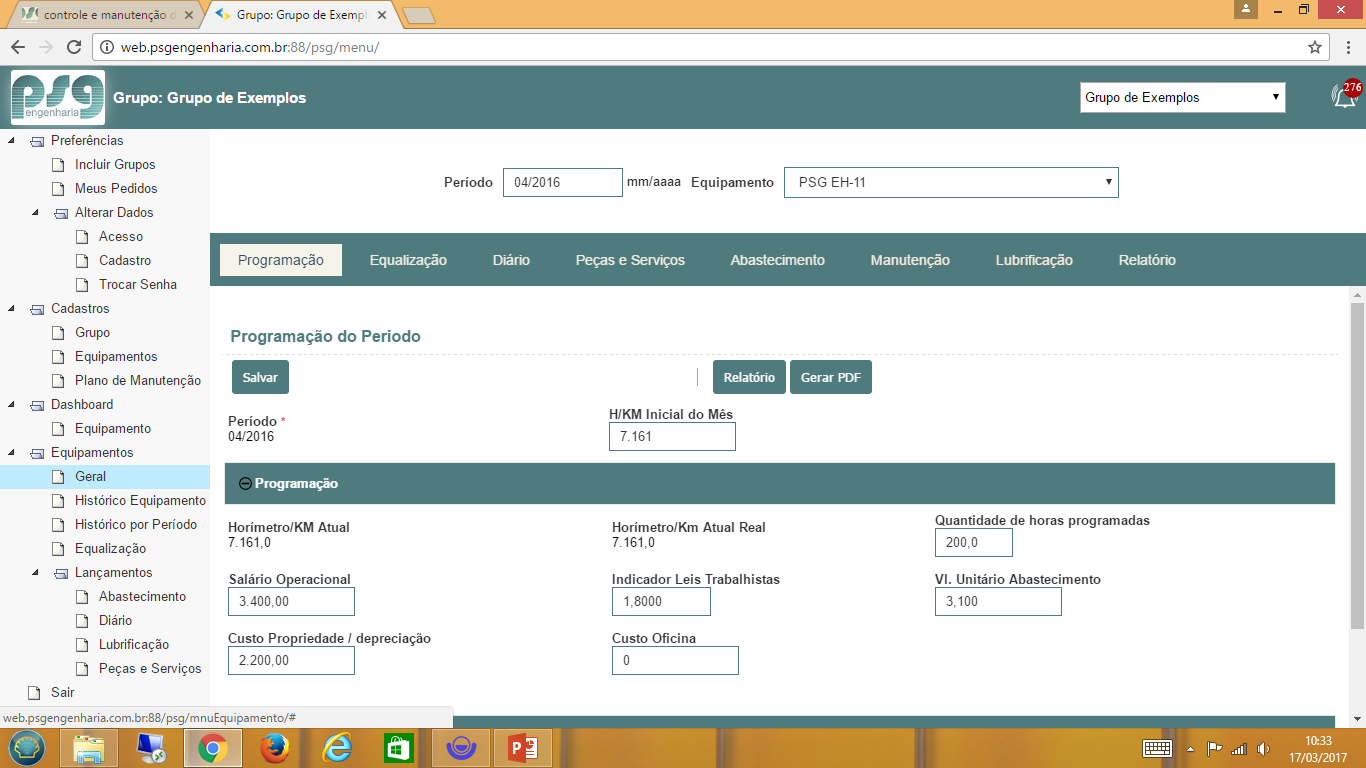 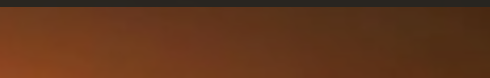 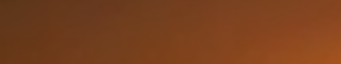 Software de controle e manutenção de equipamentos
www.psg-e.com
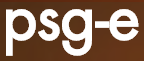 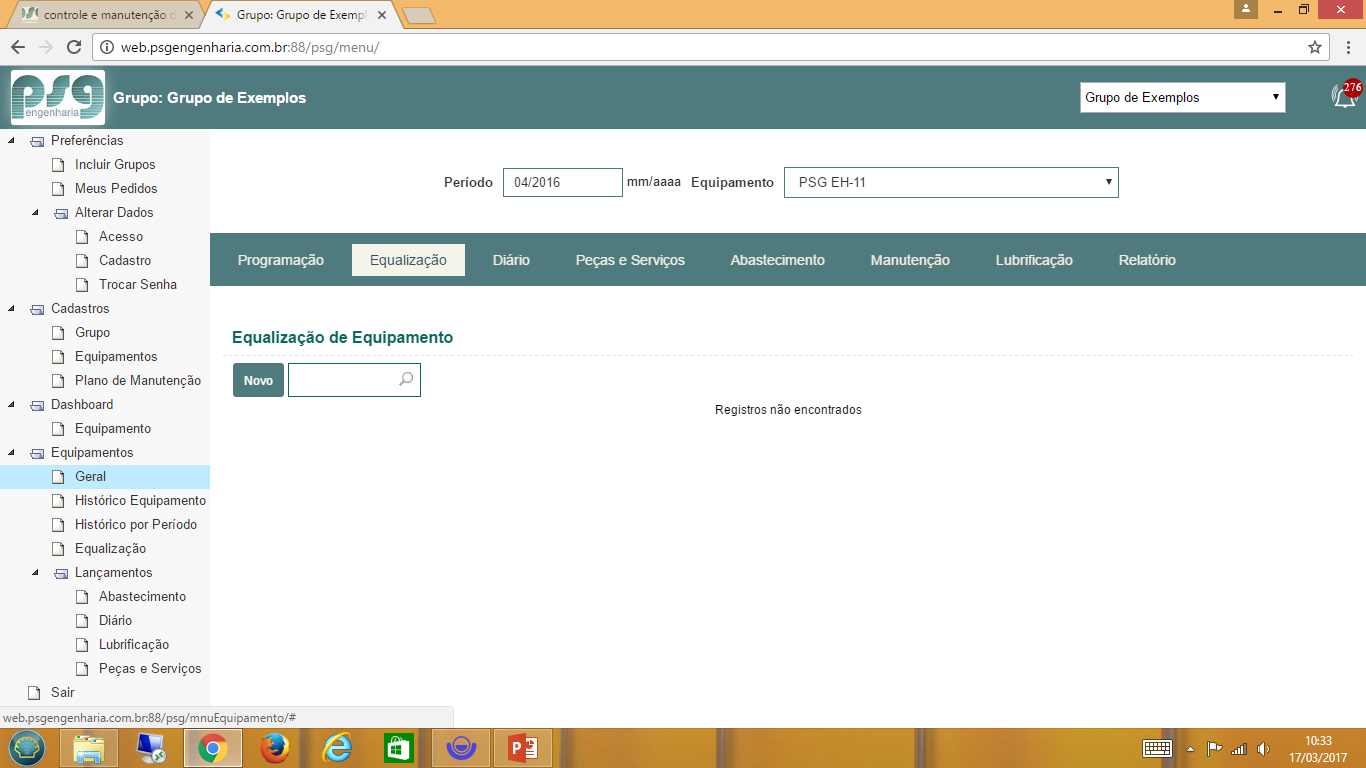 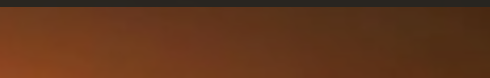 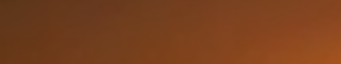 Software de controle e manutenção de equipamentos
www.psg-e.com
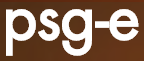 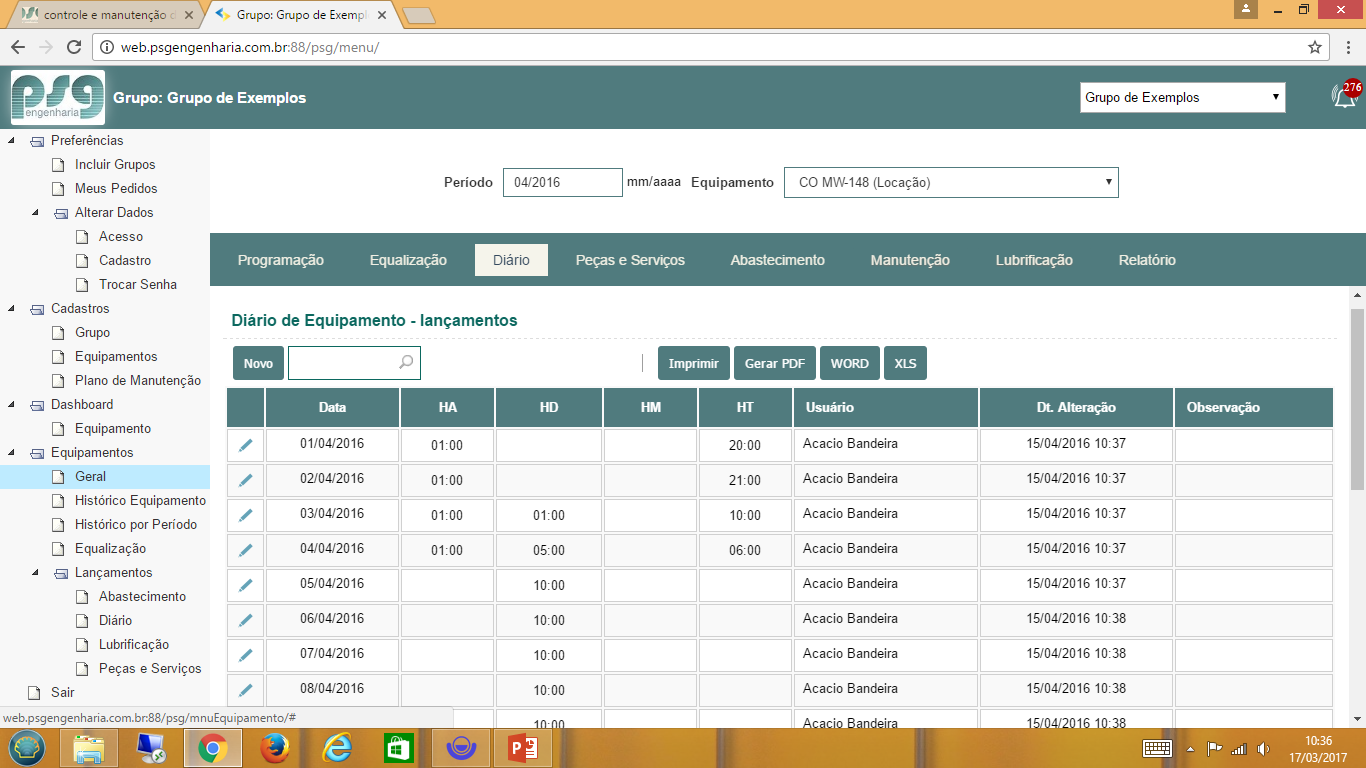 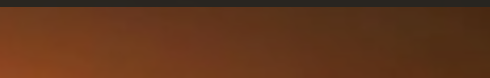 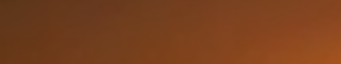 Software de controle e manutenção de equipamentos
www.psg-e.com
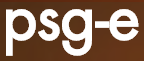 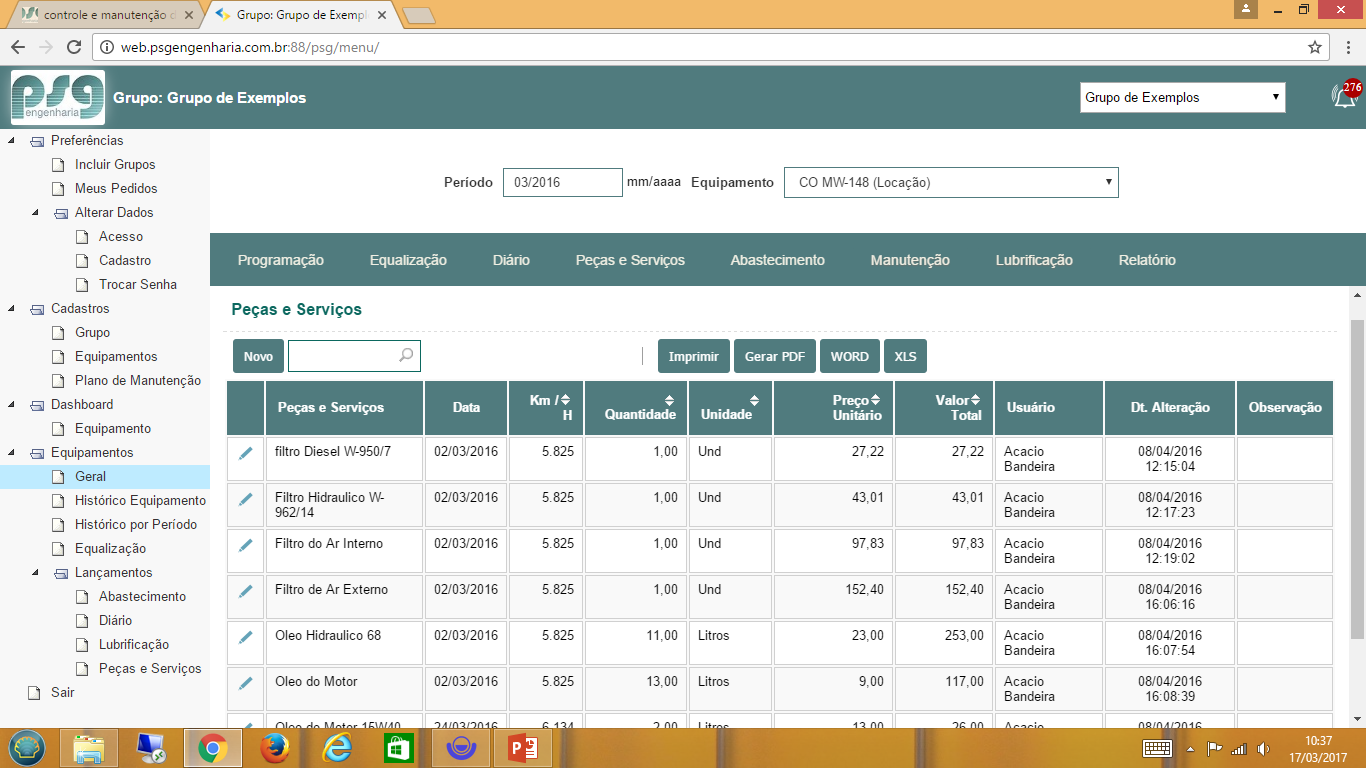 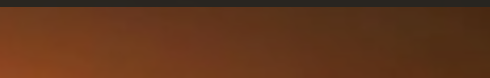 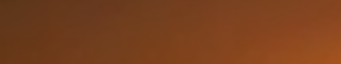 Software de controle e manutenção de equipamentos
www.psg-e.com
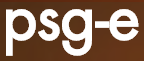 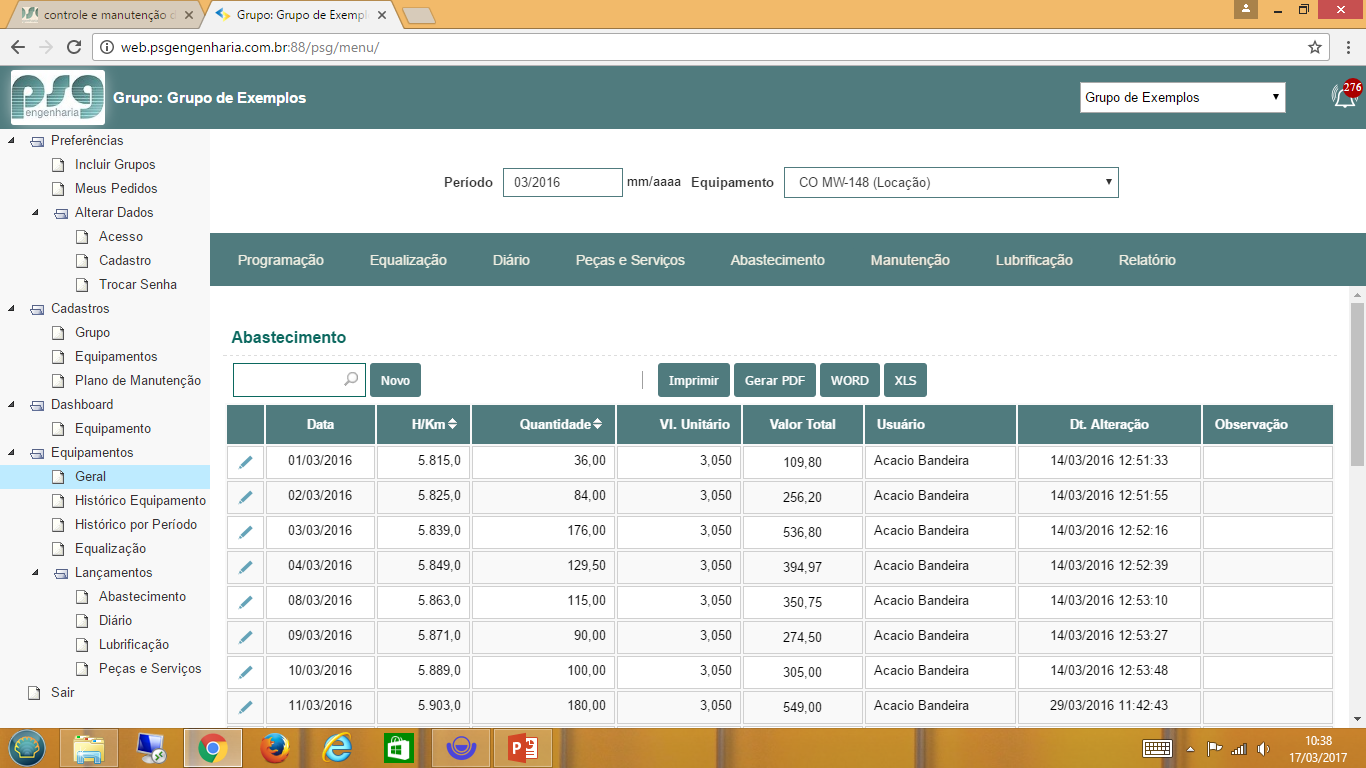 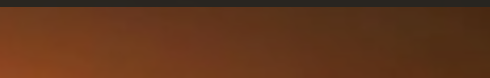 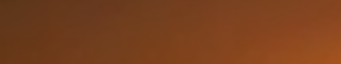 Software de controle e manutenção de equipamentos
www.psg-e.com
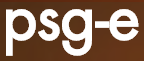 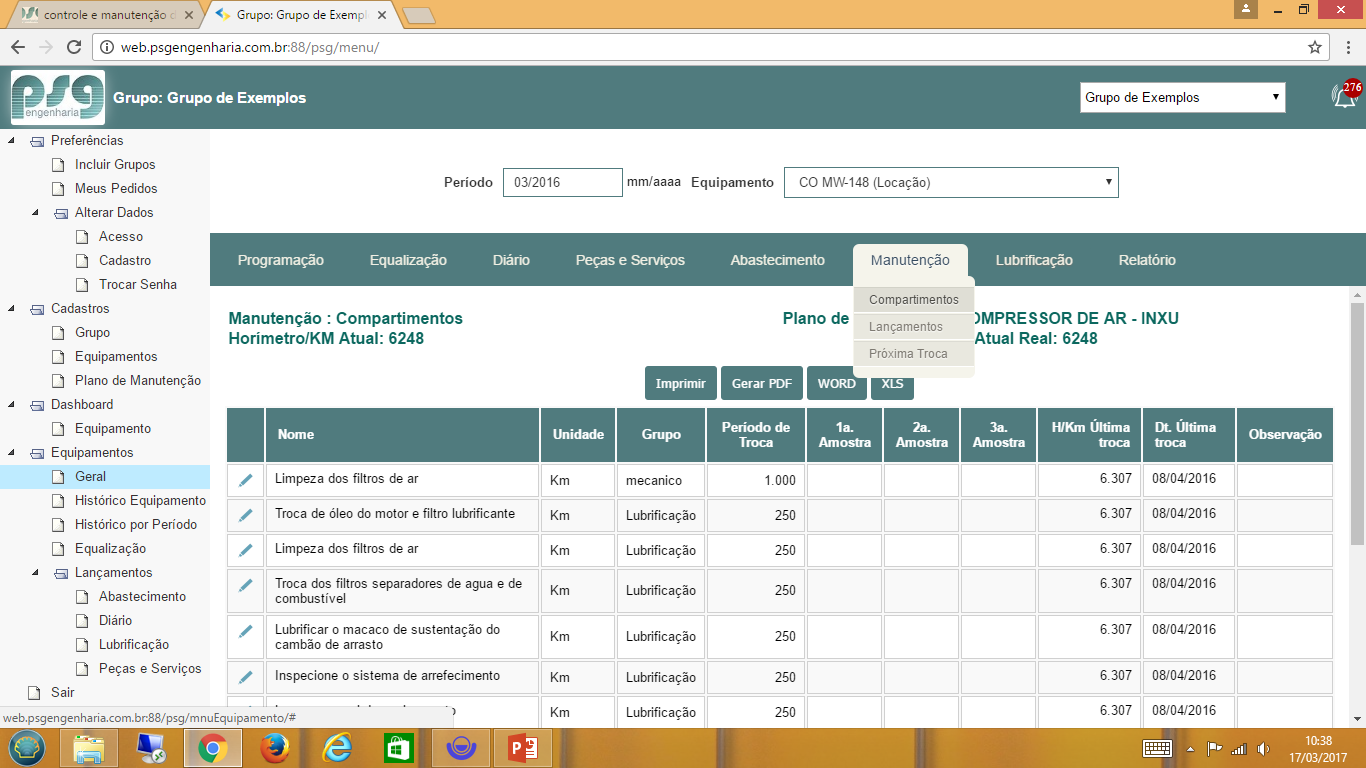 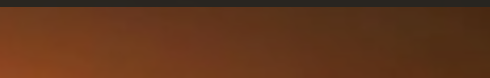 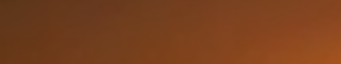 Software de controle e manutenção de equipamentos
www.psg-e.com
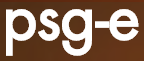 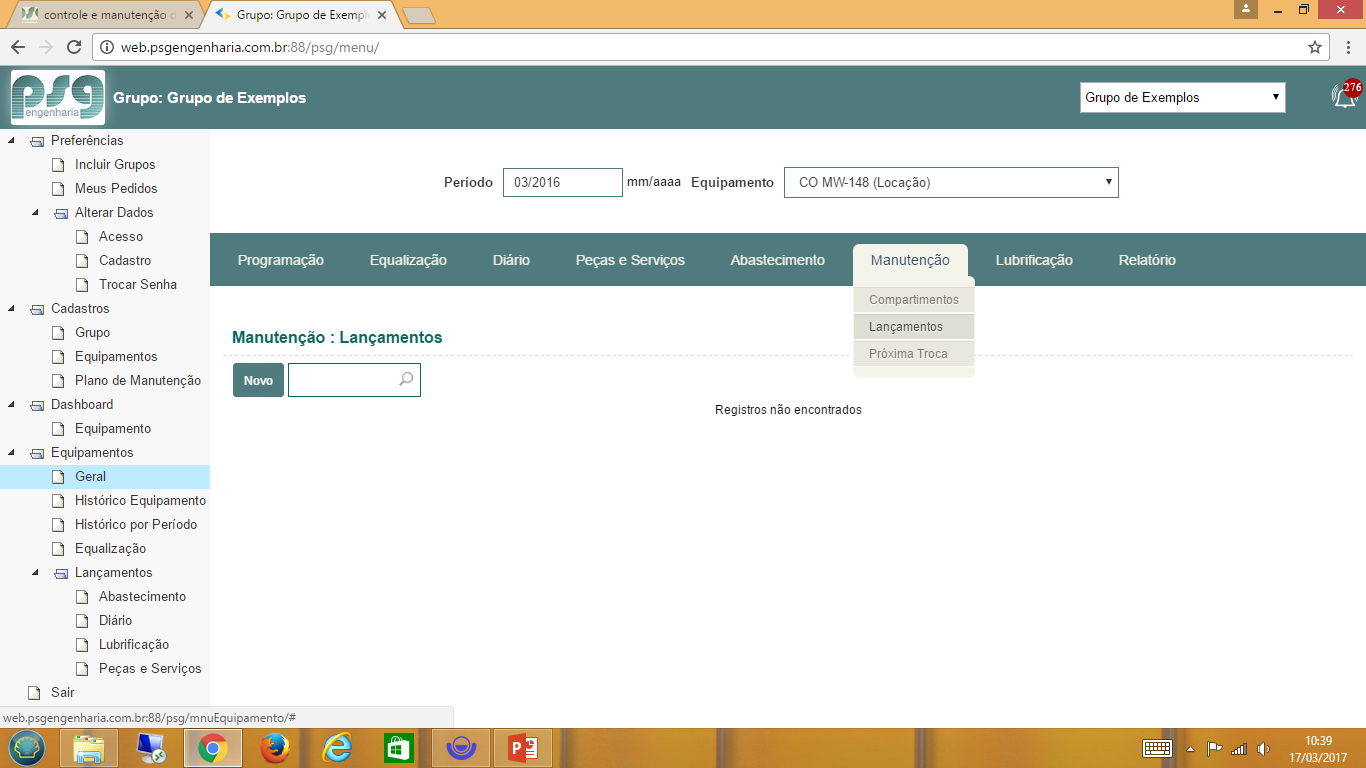 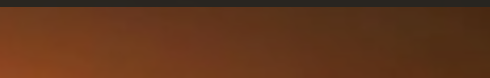 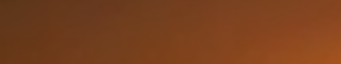 Software de controle e manutenção de equipamentos
www.psg-e.com
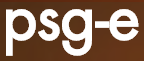 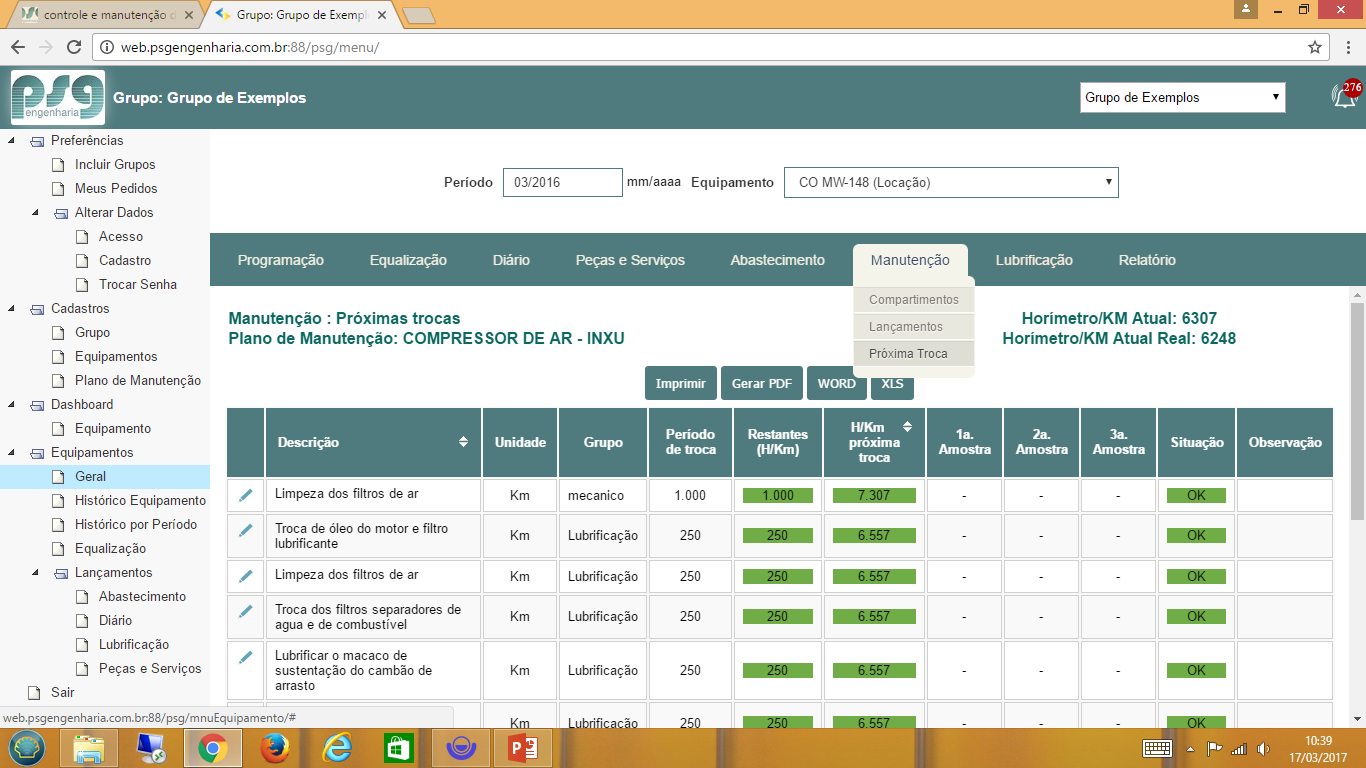 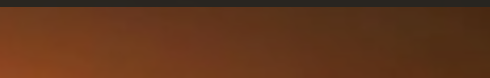 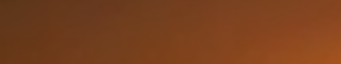 Software de controle e manutenção de equipamentos
www.psg-e.com
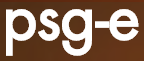 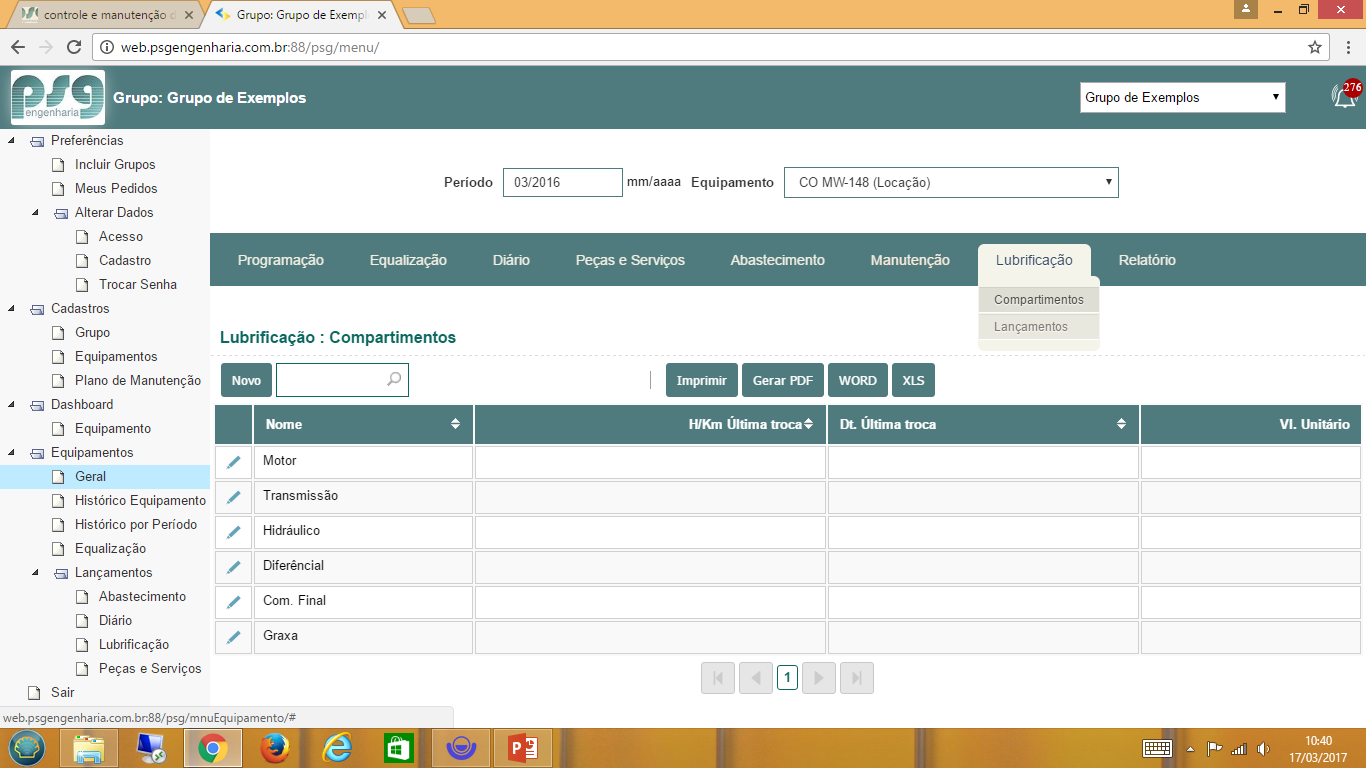 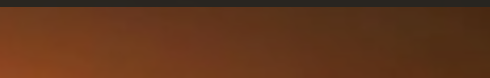 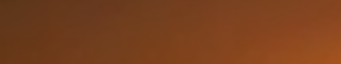 Software de controle e manutenção de equipamentos
www.psg-e.com
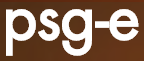 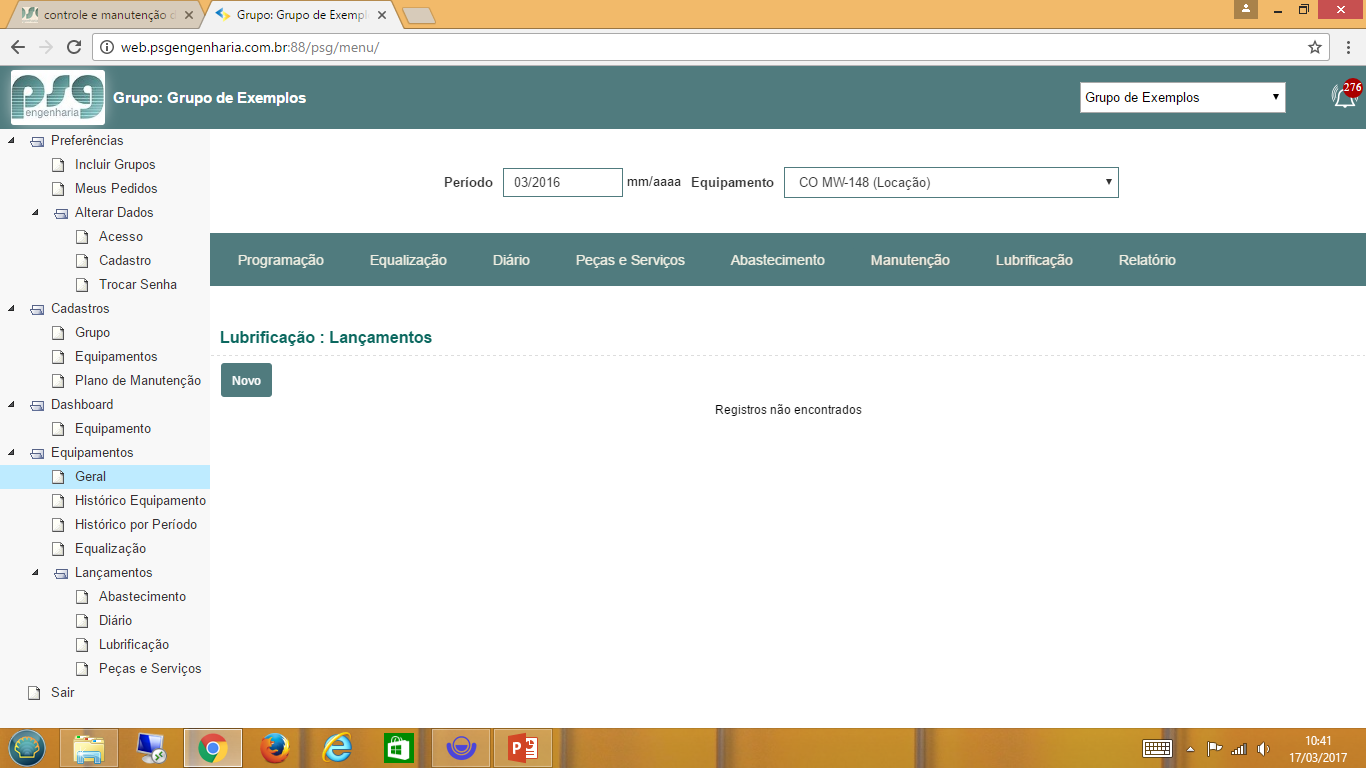 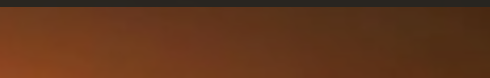 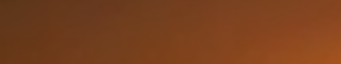 Software de controle e manutenção de equipamentos
www.psg-e.com
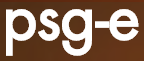 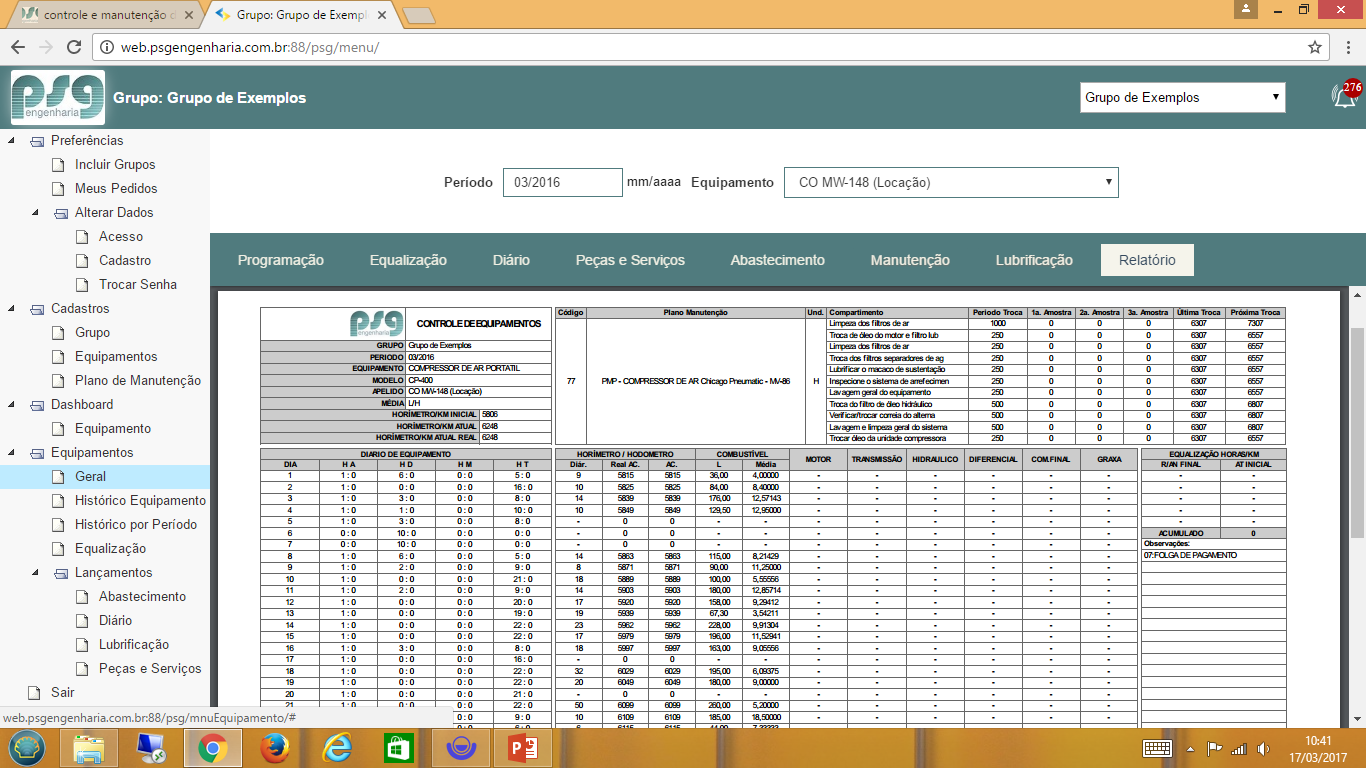 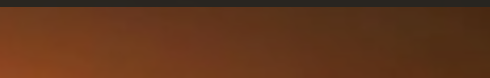 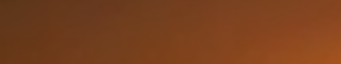 Software de controle e manutenção de equipamentos
www.psg-e.com
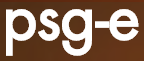 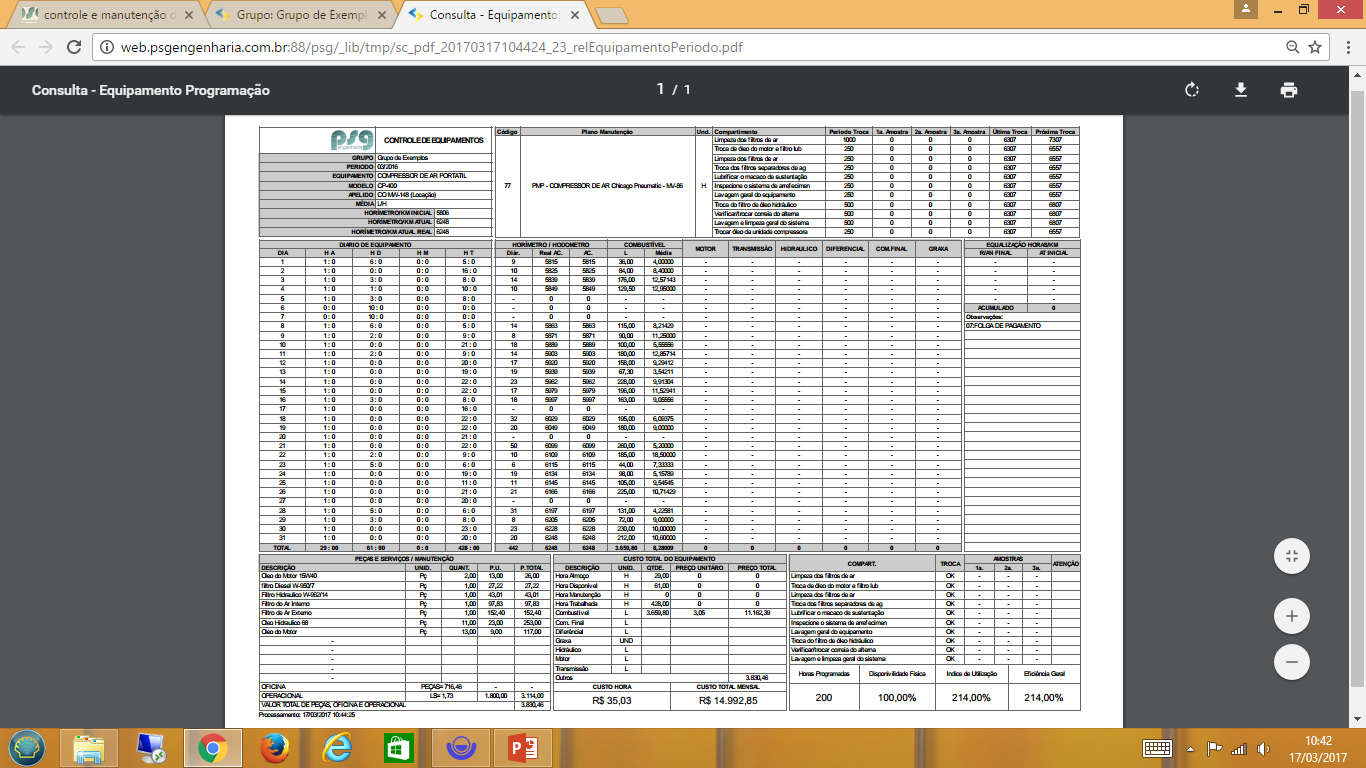 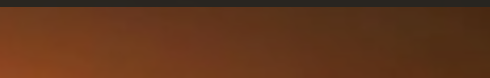 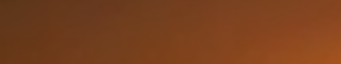 Software de controle e manutenção de equipamentos
www.psg-e.com
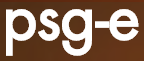 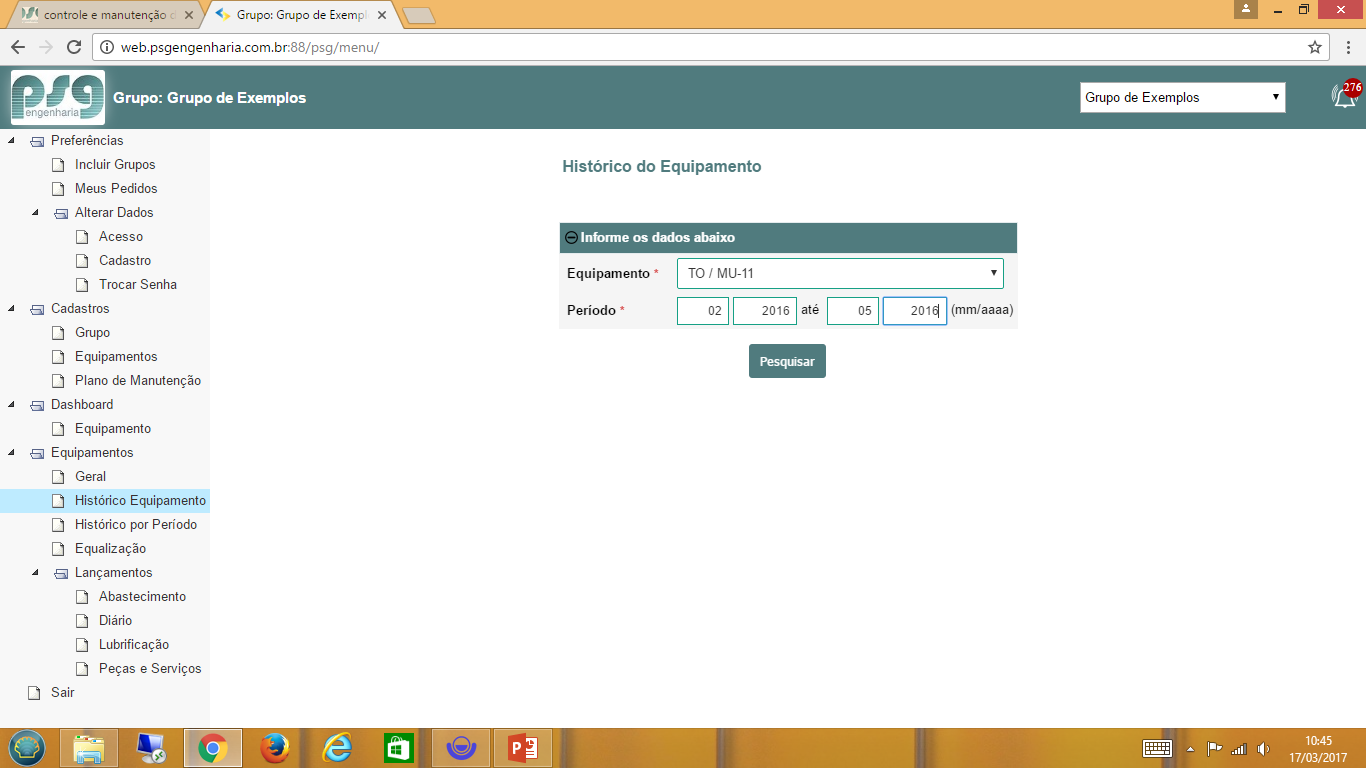 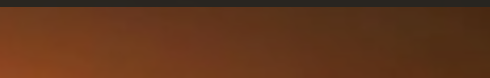 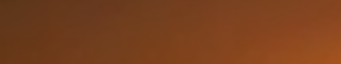 Software de controle e manutenção de equipamentos
www.psg-e.com
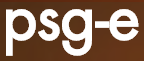 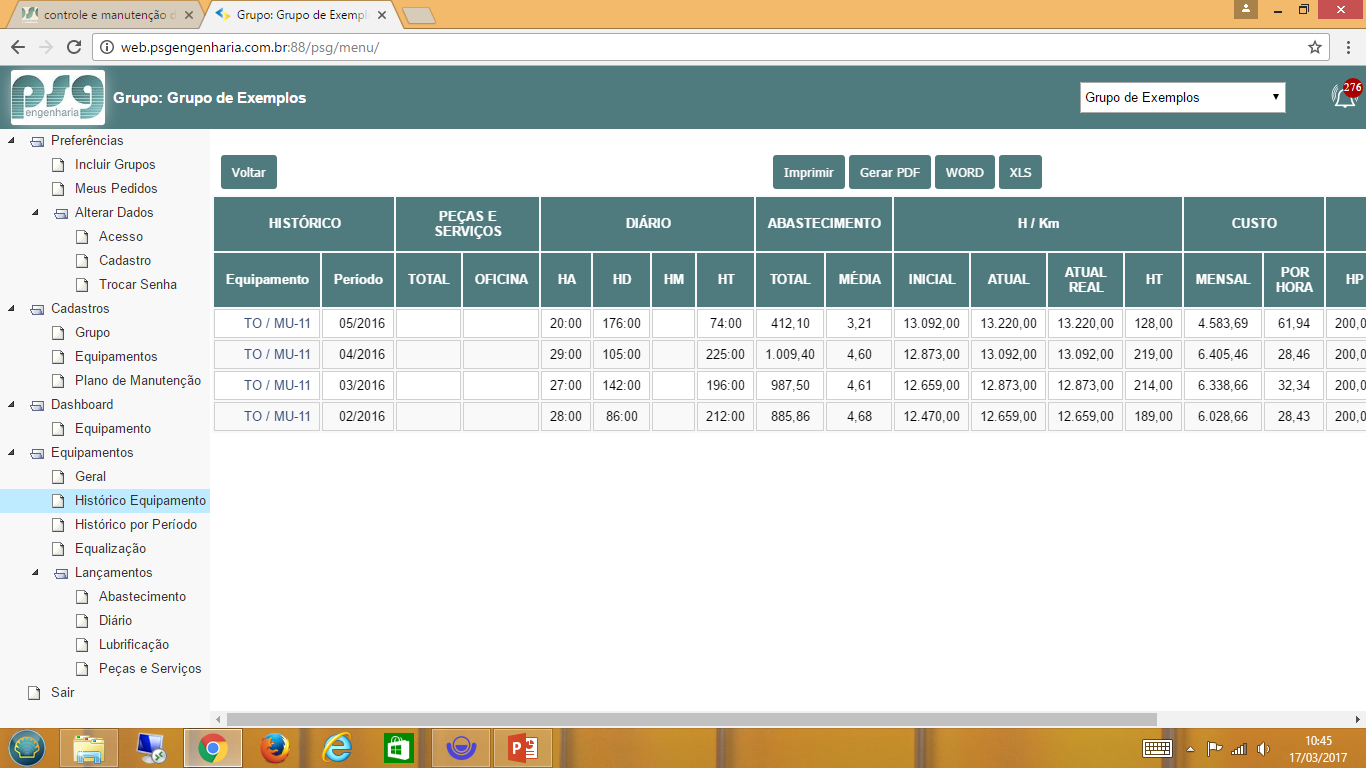 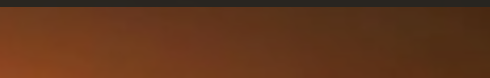 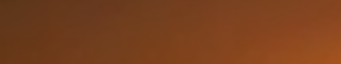 Software de controle e manutenção de equipamentos
www.psg-e.com
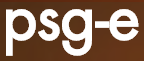 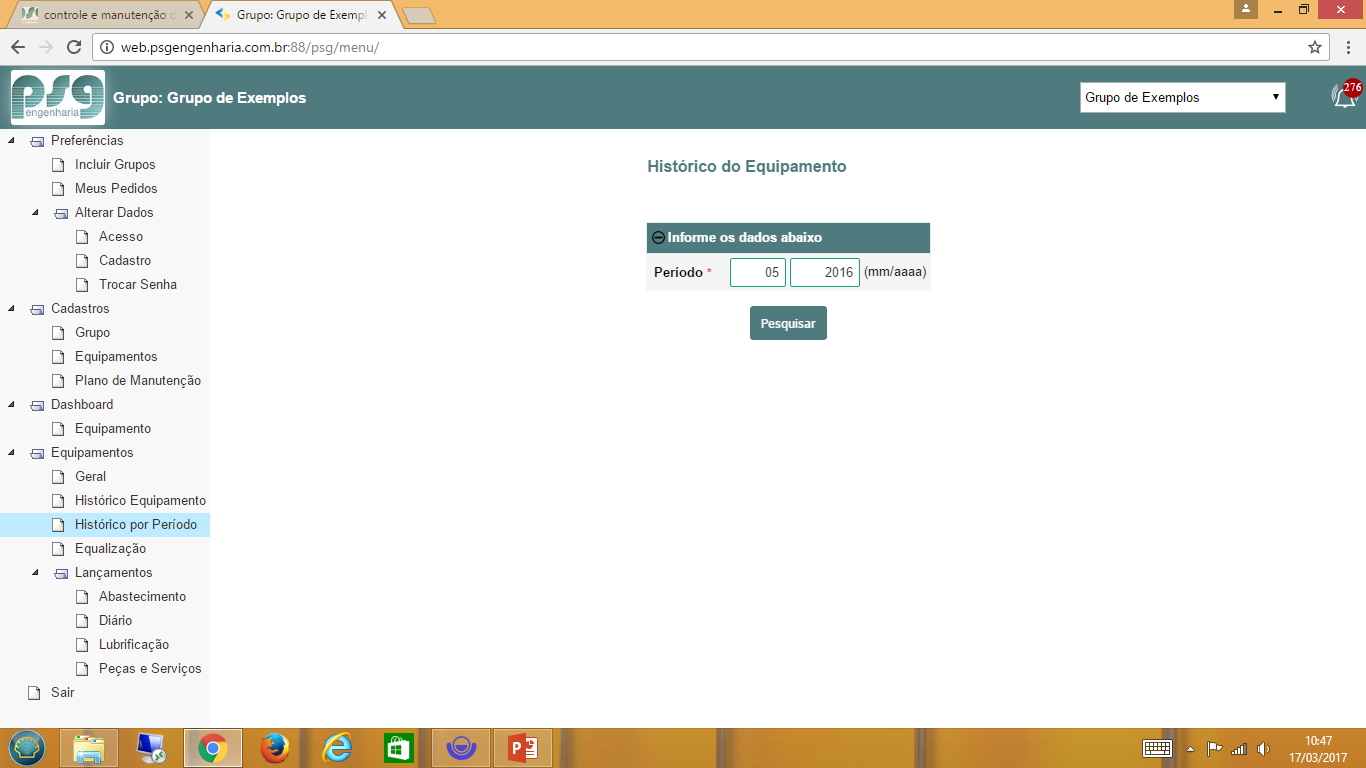 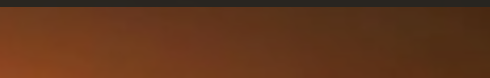 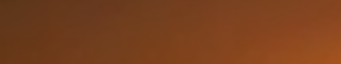 Software de controle e manutenção de equipamentos
www.psg-e.com
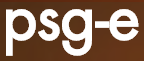 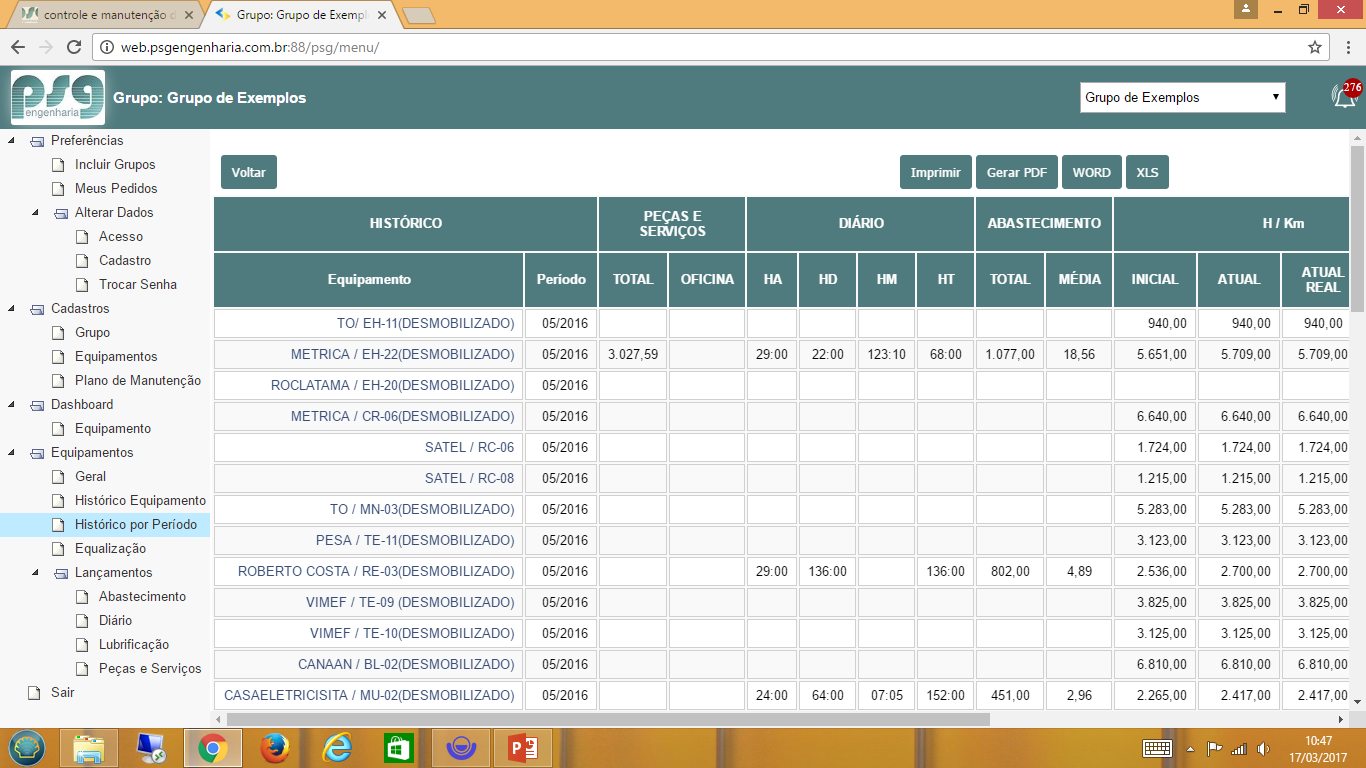 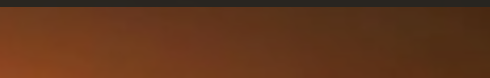 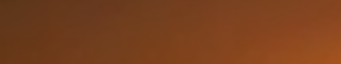 Software de controle e manutenção de equipamentos
www.psg-e.com
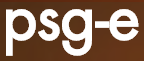 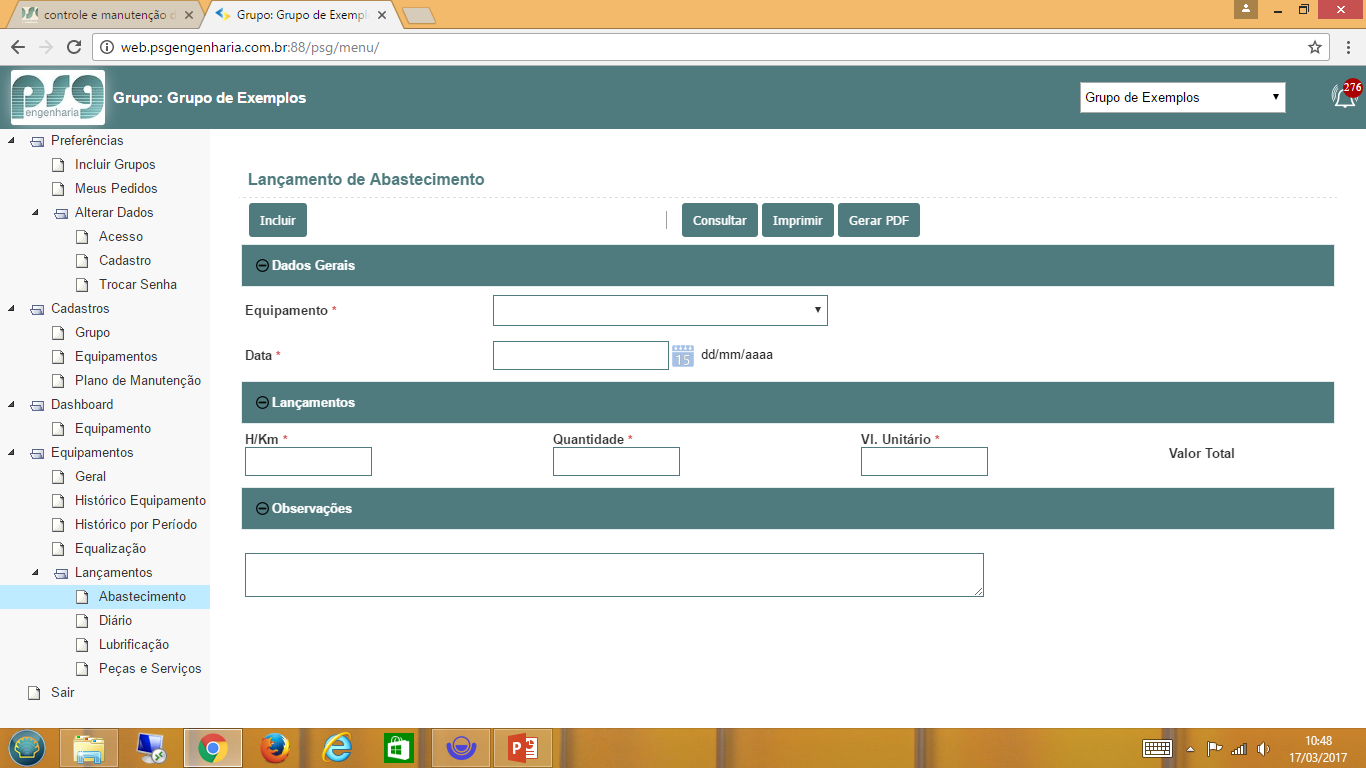 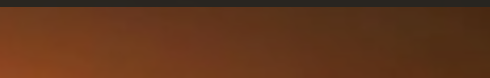 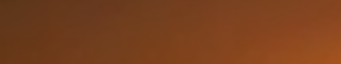 Software de controle e manutenção de equipamentos
www.psg-e.com
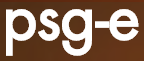 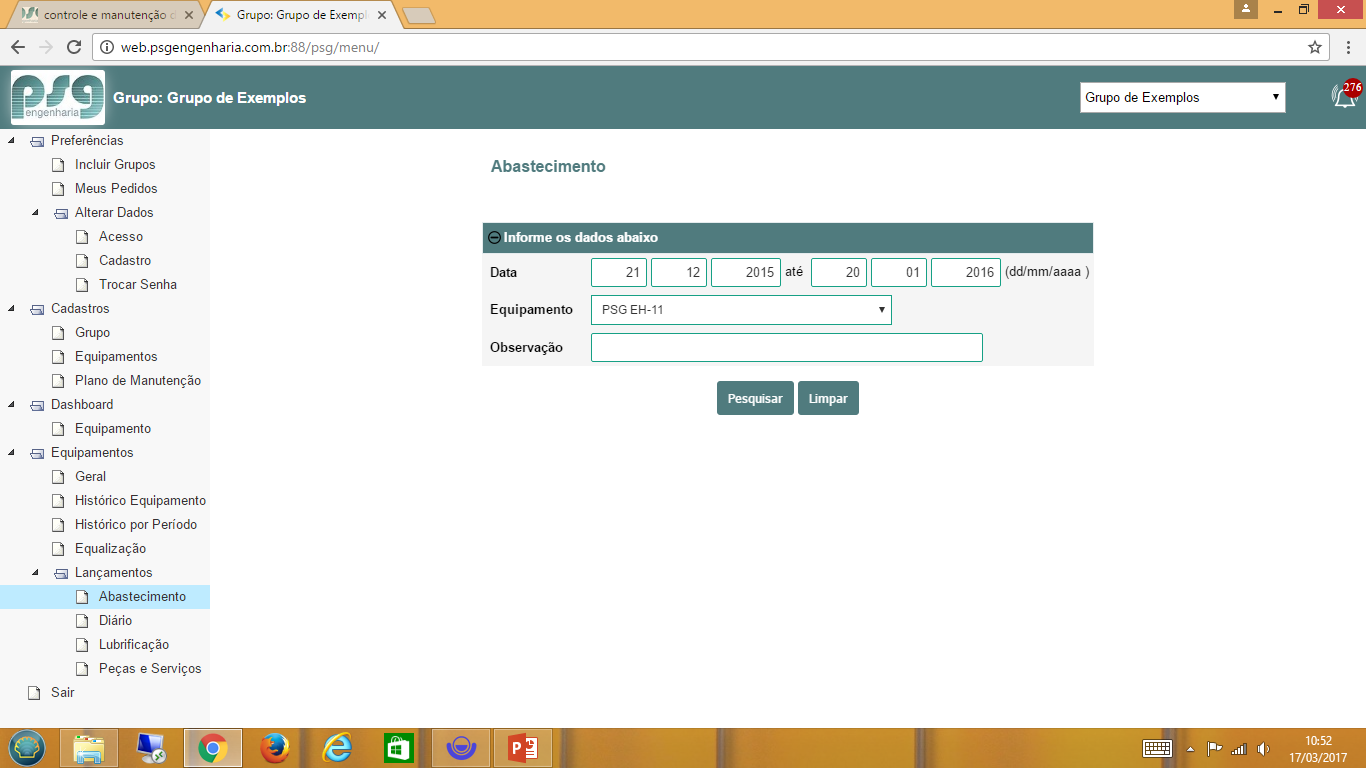 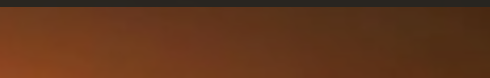 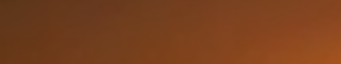 Software de controle e manutenção de equipamentos
www.psg-e.com
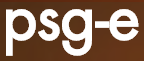 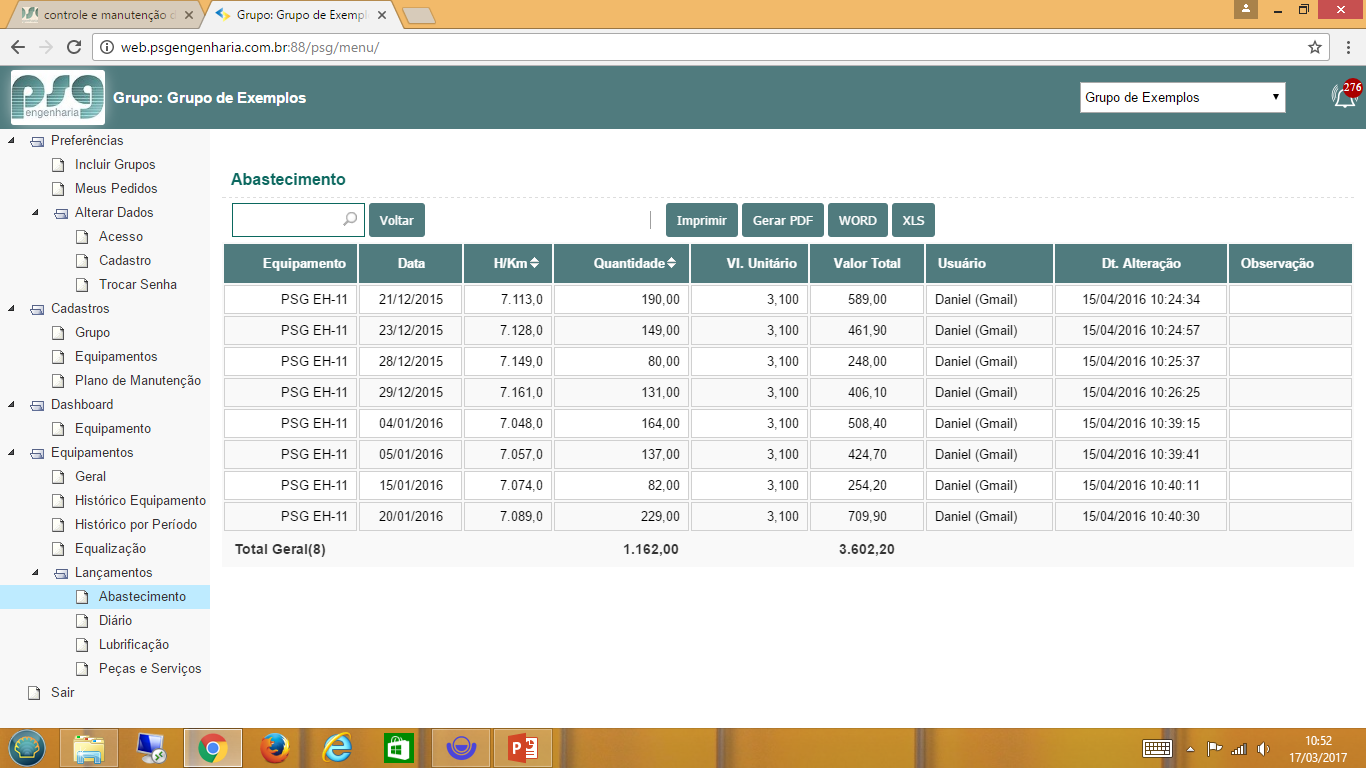 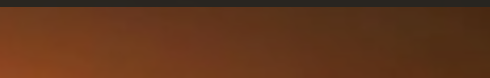 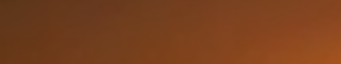 Software de controle e manutenção de equipamentos
www.psg-e.com
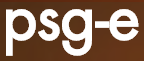 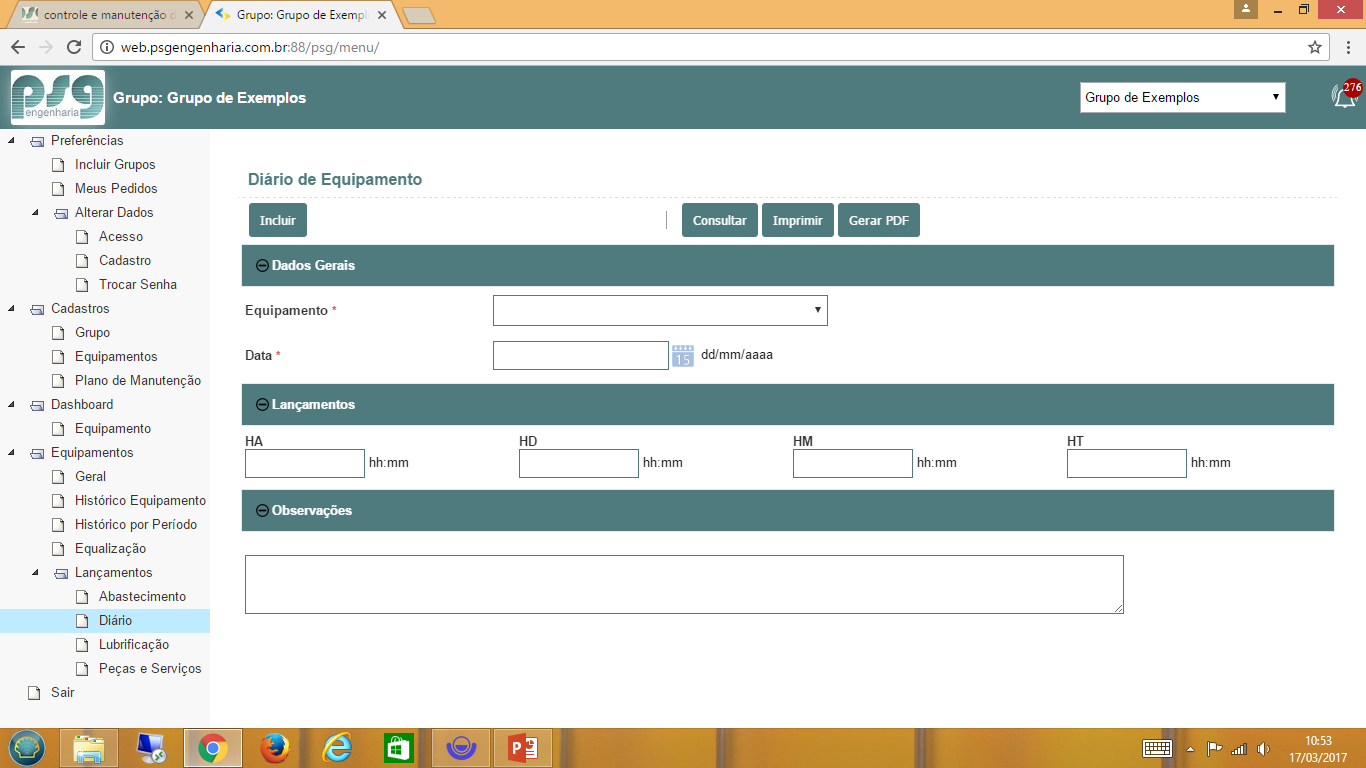 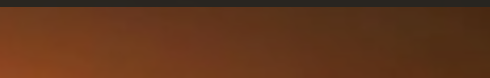 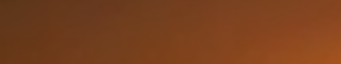 Software de controle e manutenção de equipamentos
www.psg-e.com
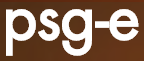 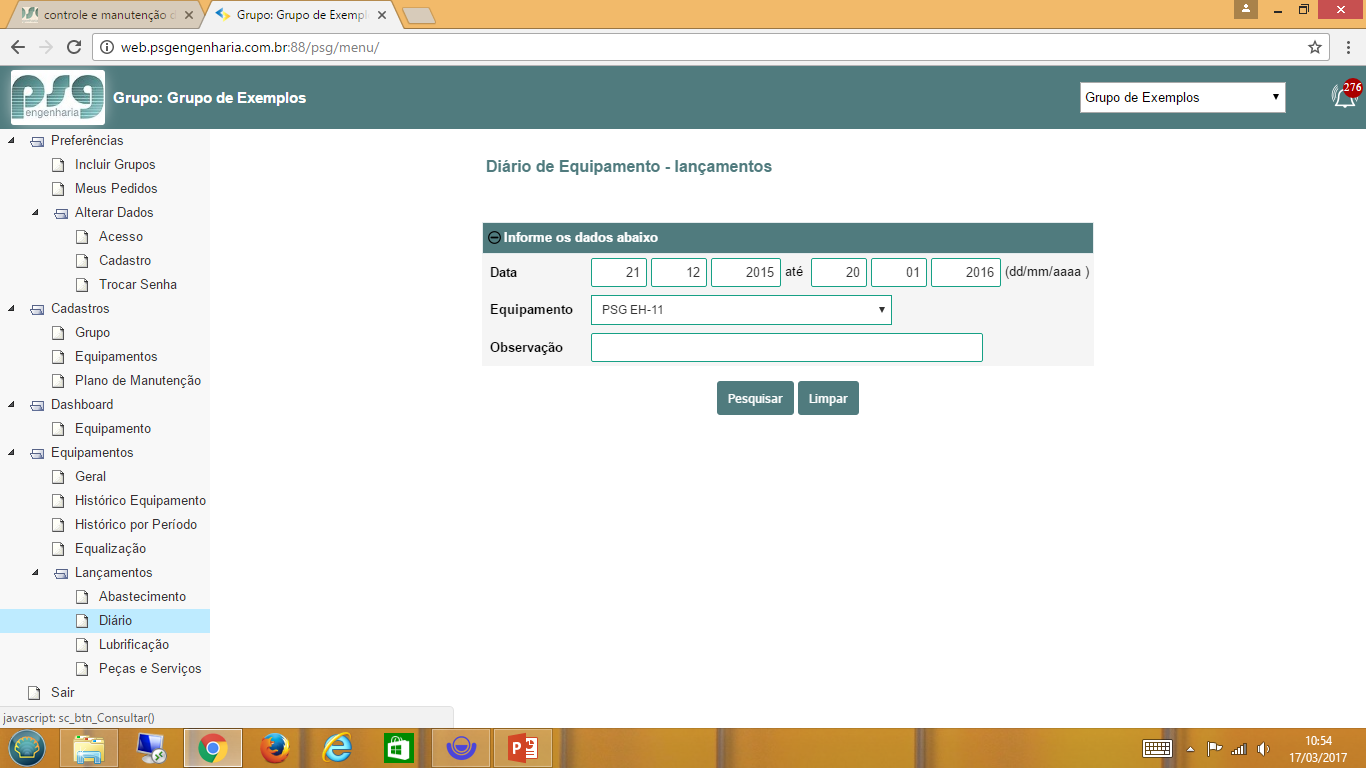 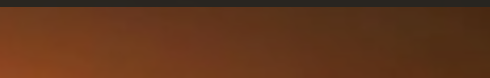 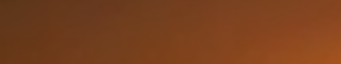 Software de controle e manutenção de equipamentos
www.psg-e.com
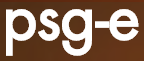 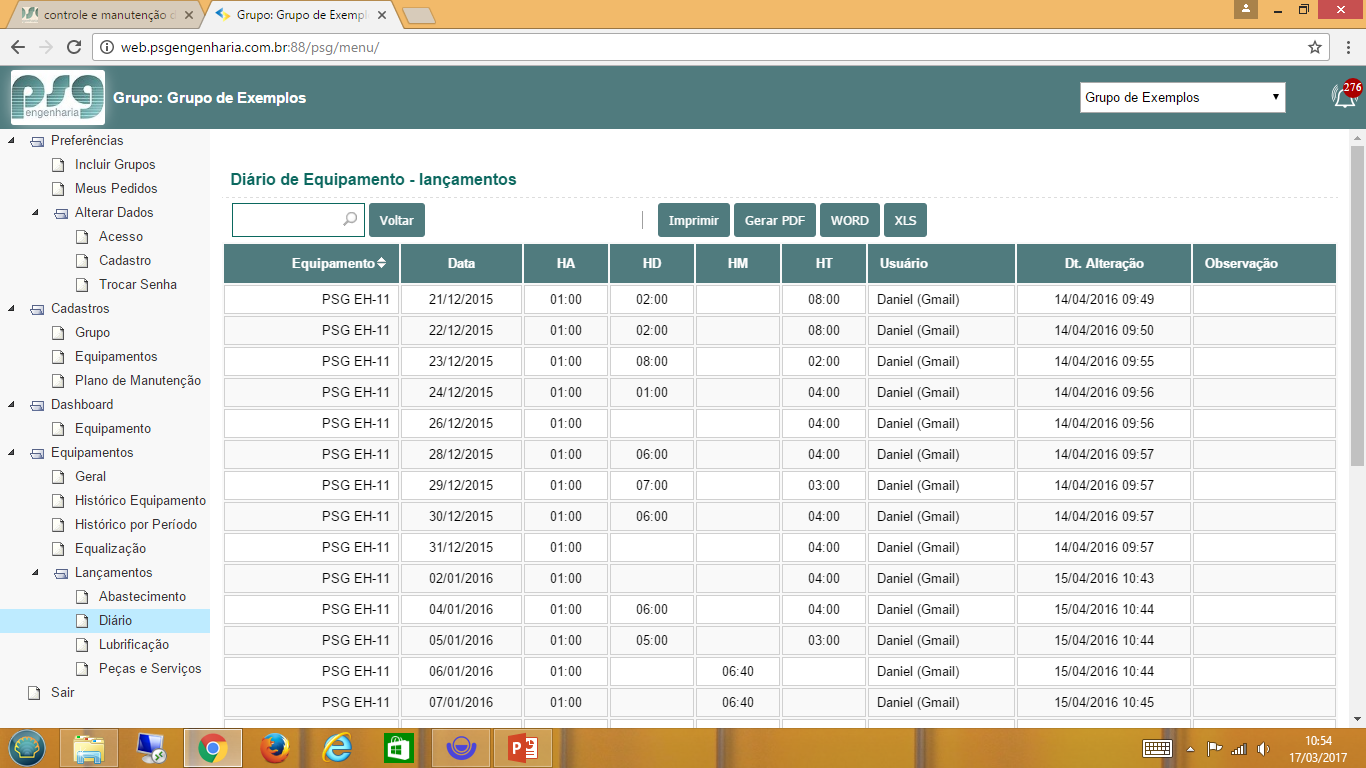 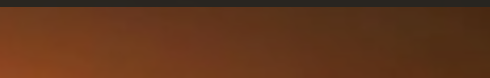 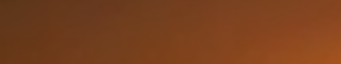 Software de controle e manutenção de equipamentos
www.psg-e.com
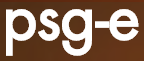 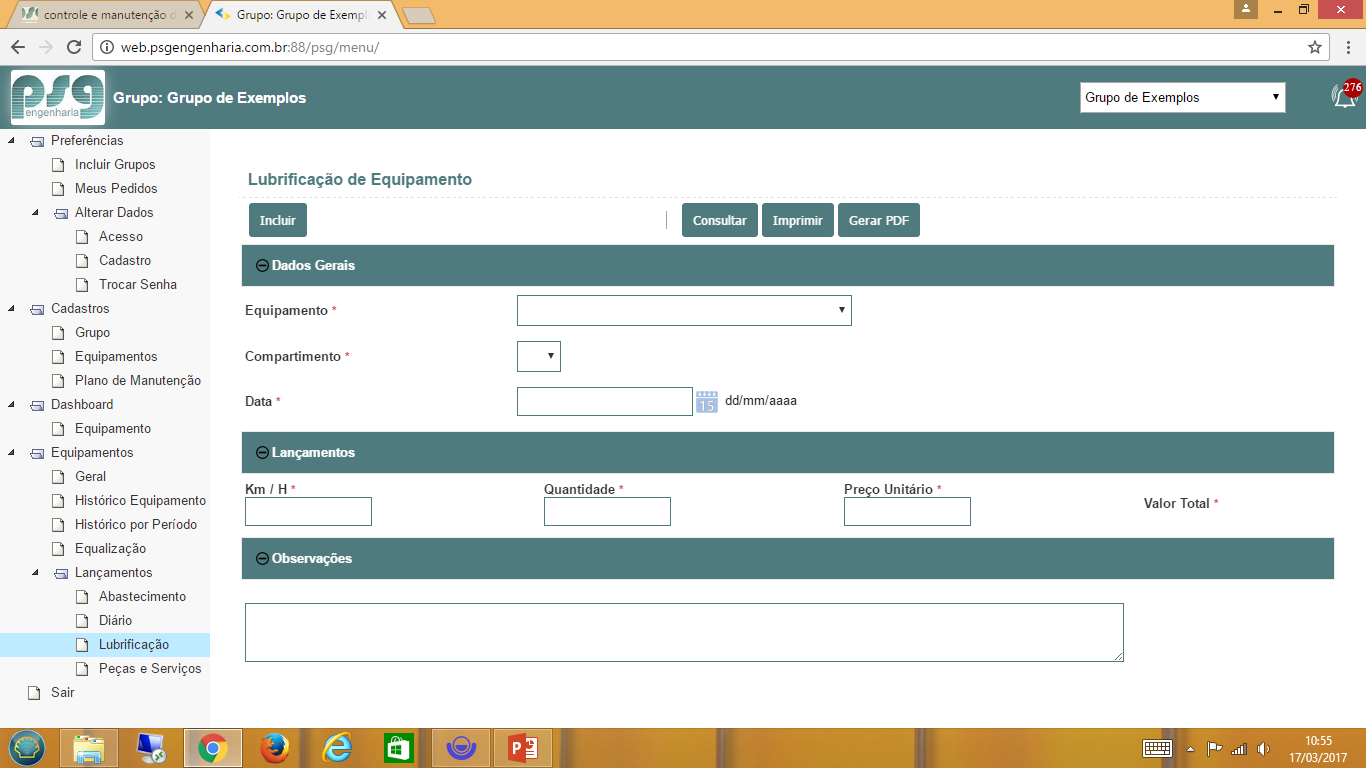 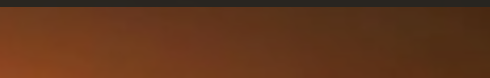 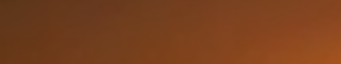 Software de controle e manutenção de equipamentos
www.psg-e.com
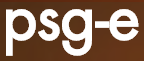 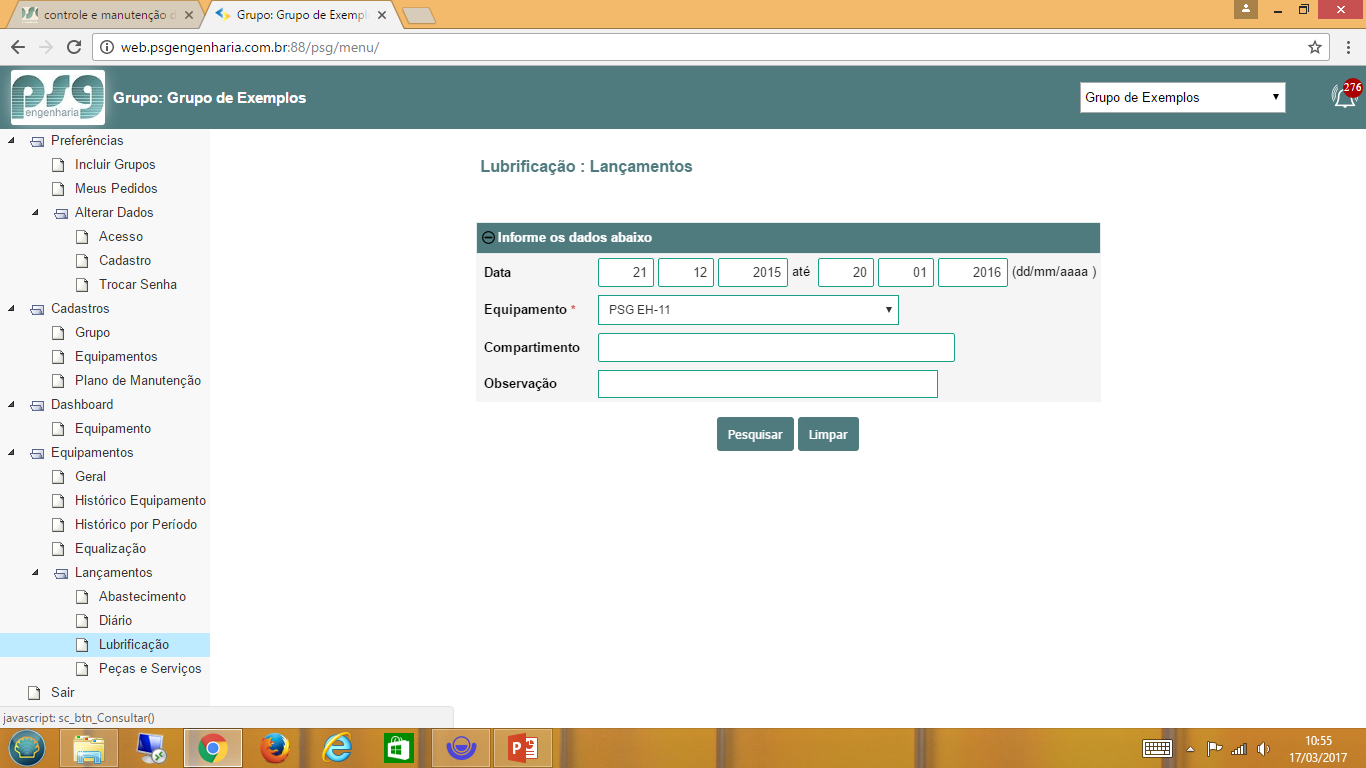 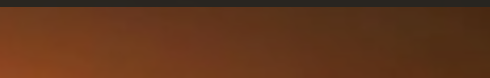 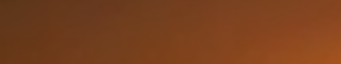 Software de controle e manutenção de equipamentos
www.psg-e.com
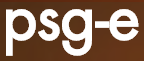 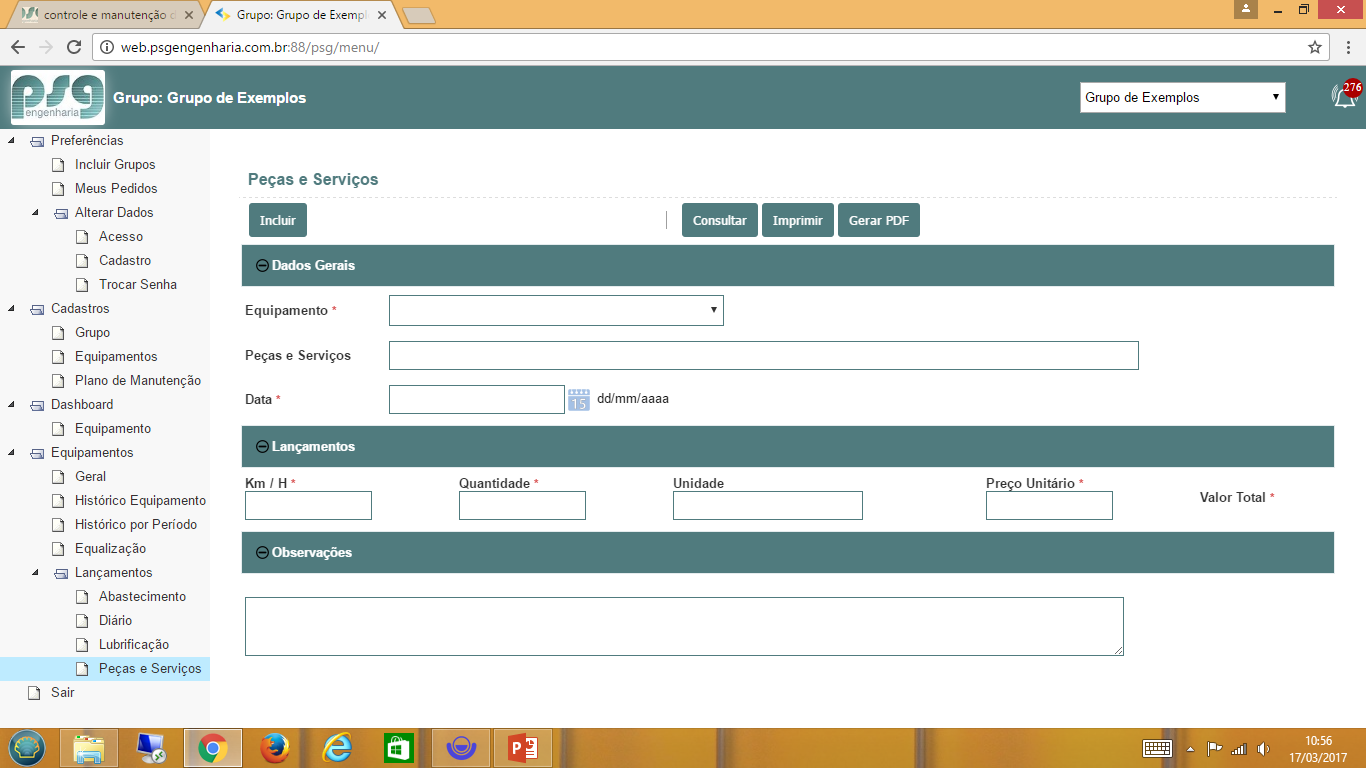 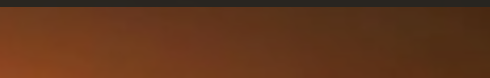 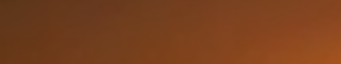 Software de controle e manutenção de equipamentos
www.psg-e.com
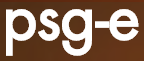 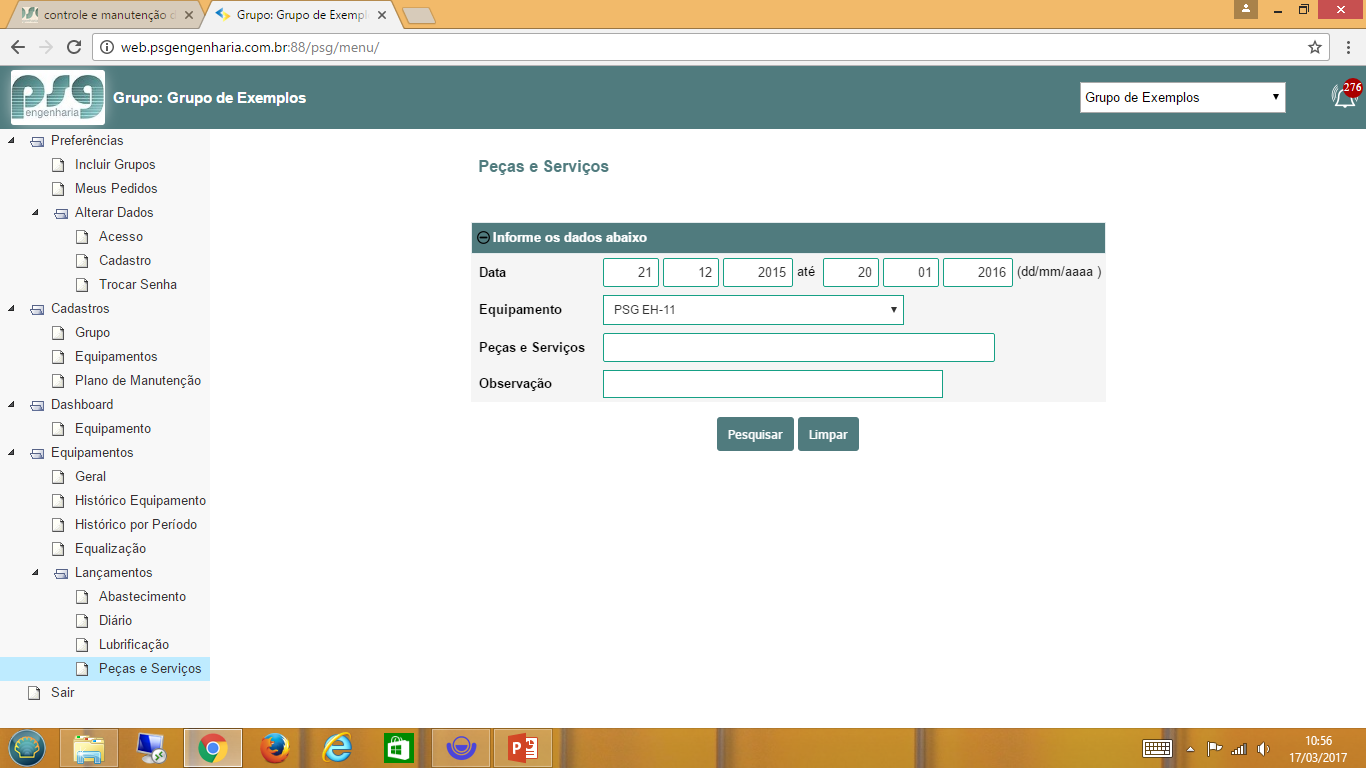 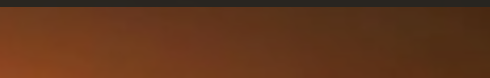 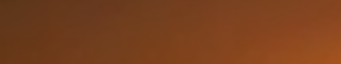 Software de controle e manutenção de equipamentos
www.psg-e.com
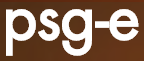 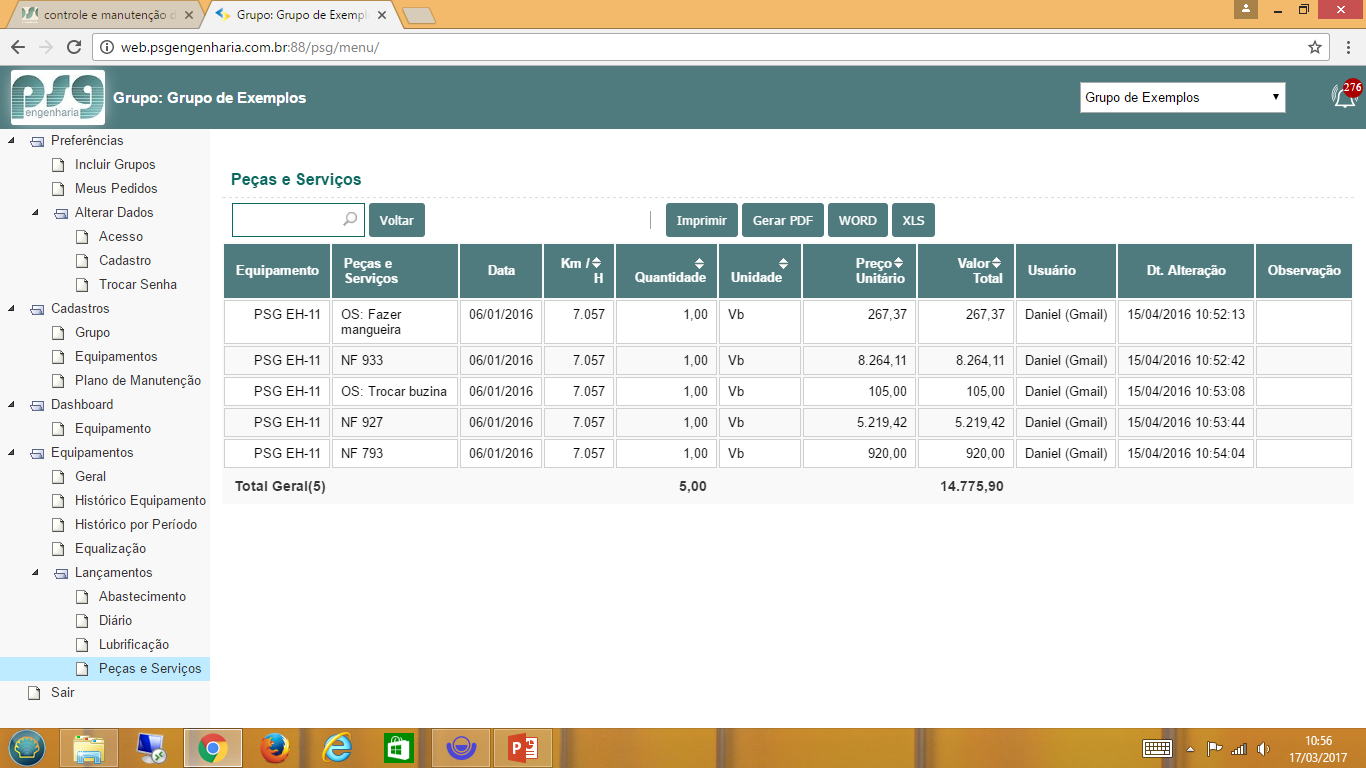 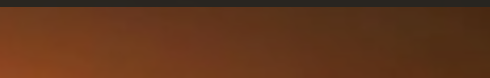 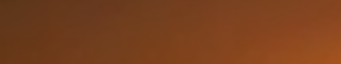 Software de controle e manutenção de equipamentos
www.psg-e.com
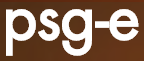 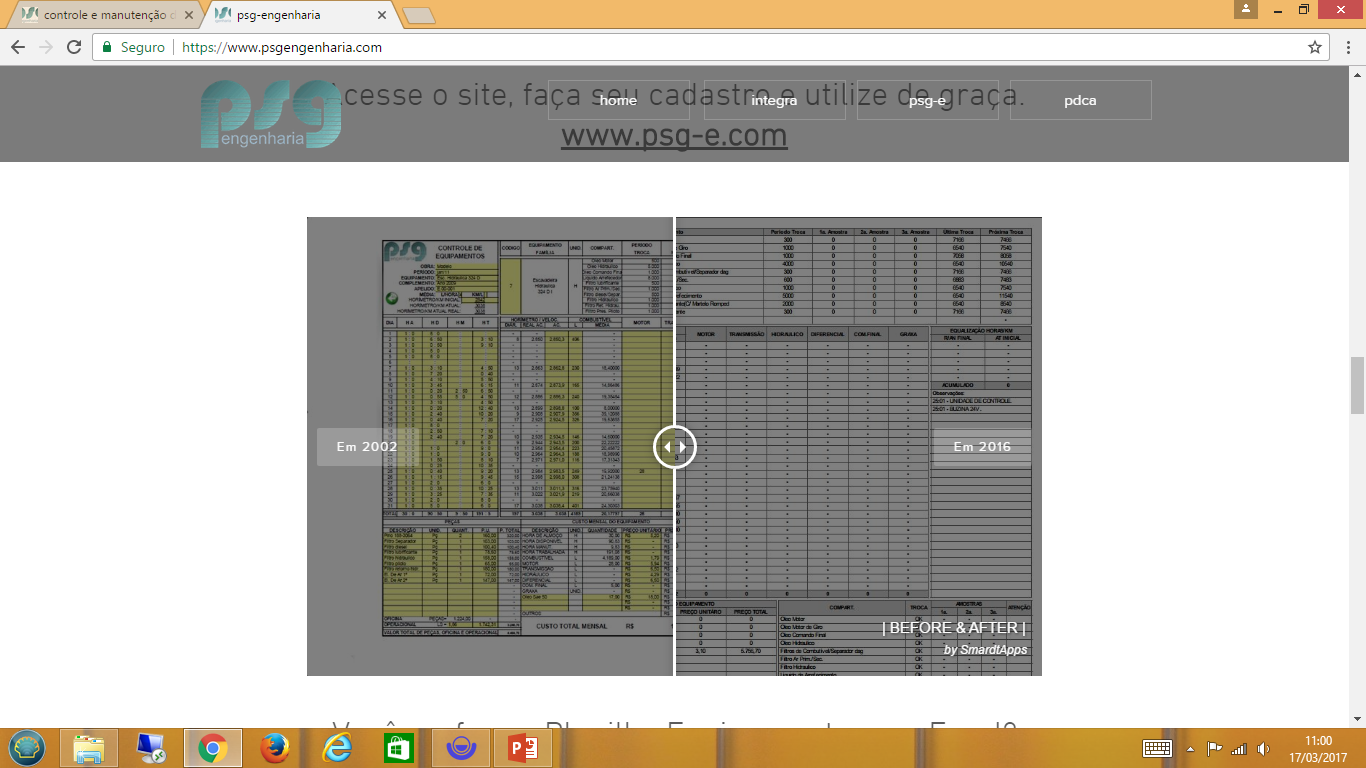 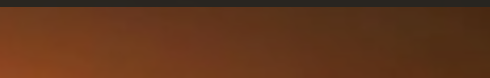 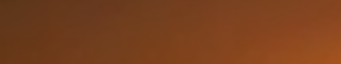 Software de controle e manutenção de equipamentos
www.psg-e.com
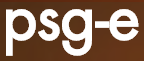 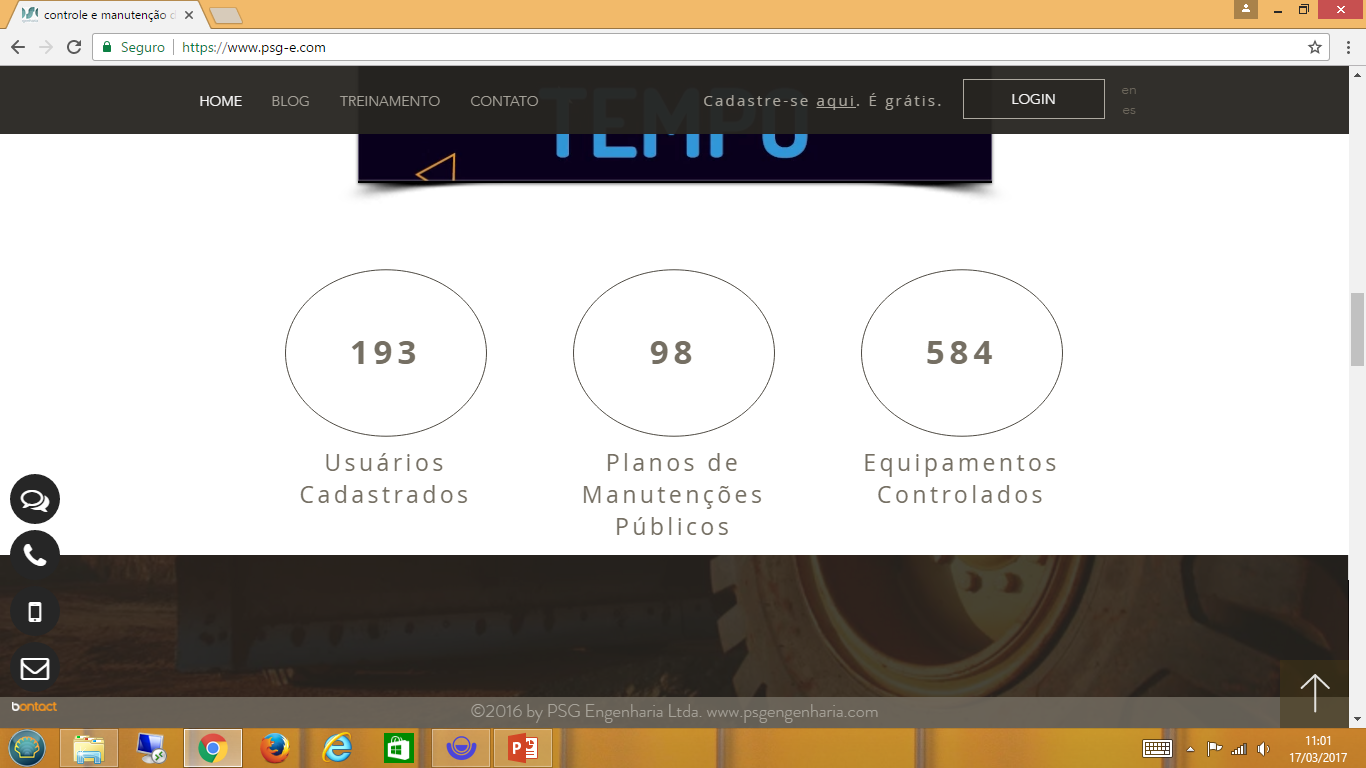 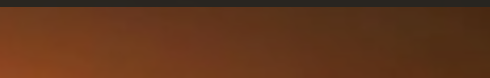 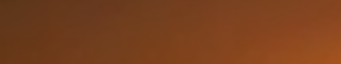 Software de controle e manutenção de equipamentos
www.psg-e.com
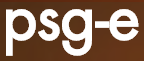 AGRADECEMOS
Nome: Daniel Andrade Bichuette Coelho
E-mail: daniel@psgengenharia.com.br
Fone: +55 (31) 98333 2582  
Endereço:  Av.  Raja Gabáglia 2708, Sala 224 
Estoril - Belo Horizonte, MG - Brasil - CEP 30.494-170
www.psgengenharia.com
www.psg-e.com
www.portalpdca.com
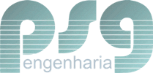